21.02.07 
Информационные системы и программирование
ПРОФЕССИОНАЛЬНЫЙ ЦИКЛ
УЧЕБНАЯ ЛИТЕРАТУРА
ОП.01 
ОПЕРАЦИОННЫЕ СИСТЕМЫ И СРЕДЫ
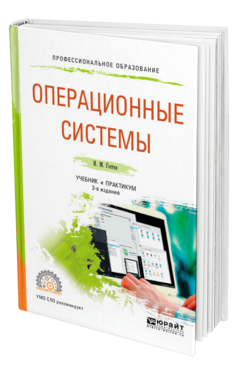 Гостев И. М.  Операционные системы : учебник и практикум для СПО / И. М. Гостев. — 2-е изд., испр. и доп. — Москва : Издательство Юрайт, 2023. — 164 с. — (Профессиональное образование). 

 В настоящее время компьютерные науки стремительно развиваются. Новые версии операционных систем появляются каждые полтора-два года, поэтому было принято решение о включении в данный курс такого материала, который не будет устаревать. Содержание курса представляет собой некоторые наиболее общие принципы построения операционных систем, которые были разработаны более 50 лет назад и практически не изменились за прошедшее время. Курс может быть полезен как студентам, обучающимся по информационным специальностям, так и всем, кто хочет понять, как организованы операционные системы.
Партыка Т. Л. Операционные системы, среды и оболочки : учебное пособие / Т. Л. Партыка, И. И. Попов. —  5-e изд., перераб. и доп. —  Москва : Форум : НИЦ ИНФРА-М, 2021. —  560 с.  — (Среднее профессиональное образование).

Рассматриваются общие принципы организации, состав, структура операционных систем и их оболочек, а также ряд конкретных систем. Значительное внимание уделяется проблемам управления информацией, процессами в ЭВМ и связи с оператором в рамках различных интерфейсов. В качестве примеров конкретных систем рассматриваются как ОС персональных компьютеров — MS DOS, Windows 3.x, 95/98/ME, NT/2000/XP/ Vista/W7, Mac OS, так и ОС для многопользовательских ЭВМ — OS 360/ 370/375, RSX, Unix, Linux. Рассмотрен ряд оболочек, расширяющих возможности ОС ЭВМ как с текстовым, так и с графическим интерфейсом.
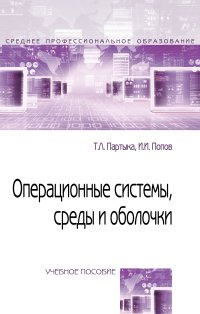 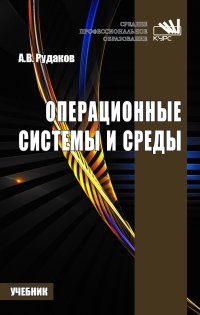 Рудаков А. В. Операционные системы и среды : учебник / А. В. Рудаков. — Москва : КУРС : ИНФРА-М, 2022. — 304 с.  — (Среднее профессиональное образование). 

В учебнике рассматривается история возникновения, современное состояние, архитектура, основные принципы организации и перспективы развития операционных систем. Также в учебнике содержится материал посвященный сервисному программному обеспечению, работе по обслуживанию компьютера и действиям в нештатных ситуациях.
Назаров С. В. Операционные системы. Практикум : учебное пособие / С. В. Назаров, Л. П. Гудыно, А. А. Кириченко. — Москва : КноРус, 2022. — 372 с. 

Содержит материал, обеспечивающий проведение практических, лабораторных, семинарских занятий и курсовое проектирование по основам построения и функционирования современных операционных систем. Рассмотрены организация пользовательского интерфейса на основе современной командной оболочки PowerShell, мультипрограммные вычислительные процессы, управление памятью и устройствами, файловые системы. Уделено внимание вопросам безопасности, защите и восстановлению операционных систем и их сетевым возможностям, а также средствам виртуализации и организации множественных прикладных сред.
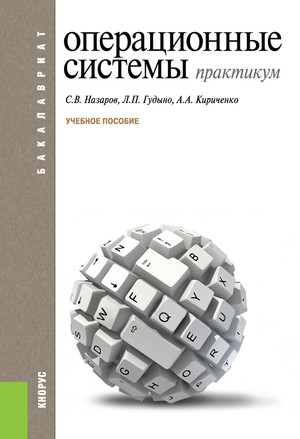 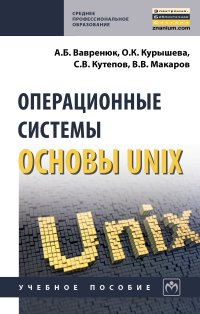 Операционные системы. Основы UNIX : учебное пособие / А. Б. Вавренюк, О. К. Курышева, С. В. Кутепов, В. В. Макаров. — Москва : ИНФРА-М, 2021. — 160 с. — (Среднее профессиональное образование). 

В учебном пособии рассматриваются основы командного интерфейса операционных систем семейства UNIX. Большое внимание уделено практическому использованию команд системы и возможностей языка программирования, предоставляемых оболочкой shell. В пособие включены также некоторые разделы, посвященные основам администрирования и сетевым средствам ОС. В конце каждого раздела находятся вопросы для самоконтроля, в приложении содержится большое количество примеров написания shell-процедур.
ОП.02 
АРХИТЕКТУРА АППАРАТНЫХ СРЕДСТВ
Степина В. В. Архитектура ЭВМ и вычислительные системы : учебник / В. В. Степина. — Москва : КУРС : ИНФРА-М, 2023. — 384 с. — (Среднее профессиональное образование).

Рассмотрены информационно-логические основы электронно-вычислительной техники, типовые логические элементы и устройства ЭВМ, структура и функционирование процессора, принципы организации и построения ЭВМ, периферийные устройства ЭВМ, методы и средства сопряжения, основы программирования процессора, вычисления в многопроцессорных и многоядерных системах. Изложены принципы функционирования и вводные основы проектирования цифровой вычислительной техники. Описаны тенденции развития архитектуры и аппаратного обеспечения электронных вычислительных систем, методы повышения производительности многопроцессорных и многоядерных систем, энергосберегающие технологии.
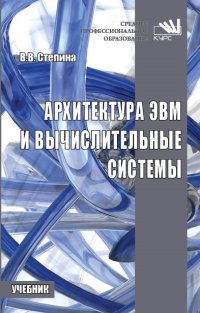 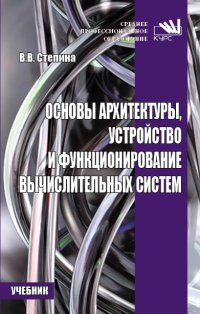 Степина В. В. Основы архитектуры, устройство и функционирование вычислительных систем : учебник / В. В. Степина. — Москва : ИНФРА-М, 2021. — 288 с. — (Среднее профессиональное образование). 

Рассмотрены цифровые вычислительные системы и их архитектурные особенности, работа основных логических блоков системы, вычисления в многопроцессорных и многоядерных системах. Дана классификация вычислительных платформ. Описаны методы повышения производительности многопроцессорных и многоядерных систем. Значительное внимание уделено Организации памяти в микропроцессорных системах (МПС) и подсистеме прерываний в МПС.
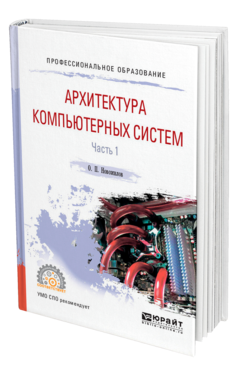 Новожилов О. П.  Архитектура компьютерных систем в 2 ч. Часть 1 : учебное пособие для СПО / О. П. Новожилов. — Москва : Издательство Юрайт, 2023. — 276 с. — (Профессиональное образование). 

В пособии представлена информация о принципах построения и функционирования различных устройств современных компьютеров; о взаимодействии аппаратных и программных средств; о современных компьютерных технологиях; о конструктивном исполнении компьютерных устройств и комплектующих изделий; об основных тенденциях и направлениях развития современных компьютерных средств. Эта книга поможет хорошо разбираться в структурно-функциональной организации микропроцессоров, компьютеров, их систем, компьютерной памяти. Пособие дает целостное представление об основных концепциях и общих тенденциях развития компьютерной техники.
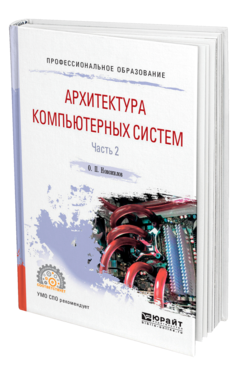 Новожилов О. П.  Архитектура компьютерных систем в 2 ч. Часть 2 : учебное пособие для СПО / О. П. Новожилов. — Москва : Издательство Юрайт, 2023. — 246 с. — (Профессиональное образование). 

В пособии представлена информация о принципах построения и функционирования различных устройств современных компьютеров; о взаимодействии аппаратных и программных средств; о современных компьютерных технологиях; о конструктивном исполнении компьютерных устройств и комплектующих изделий; об основных тенденциях и направлениях развития современных компьютерных средств. Эта книга поможет хорошо разбираться в структурно-функциональной организации микропроцессоров, компьютеров, их систем, компьютерной памяти. Пособие дает целостное представление об основных концепциях и общих тенденциях развития компьютерной техники.
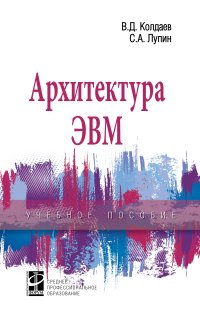 Колдаев В. Д. Архитектура ЭВМ : учебное пособие / В. Д. Колдаев, С. А. Лупин. — Москва : ИД ФОРУМ : НИЦ ИНФРА-М, 2023. — 384 с.: ил. — (Среднее профессиональное образование). 

В учебном пособии рассмотрены информационно-логические принципы организации и построения ЭВМ, работа логических блоков и памяти, периферийные устройства, основы программирования процессора, классификация вычислительных платформ и вычислительные сети.
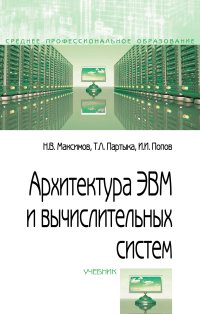 Максимов Н. В. Архитектура ЭВМ и вычислительных систем: учебник / Н. В. Максимов, Т. Л. Партыка, И. И. Попов. — 5-e изд., перераб. и доп. — Москва : Форум : НИЦ ИНФРА-М, 2022. — 511 с.: ил. — (Среднее профессиональное образование). 

Рассмотрены вопросы организации и функционирования вычислительных устройств, машин и систем. Описаны логические, информационные, алгоритмико-вычислительные основы построения систем. Значительное внимание уделено архитектурам вычислительных машин и систем, их классификациям, составным компонентам — информационно-вычислительным средам и коммутационно-коммуникационным средам. В качестве примера подробно представлены технические, структурные, архитектурные компоненты персональных машин и средства их комплексирования.
ОП.03 
ИНФОРМАЦИОННЫЕ ТЕХНОЛОГИИ/ АДАПТИВНЫЕ ИНФОРМАЦИОННЫЕ ТЕХНОЛОГИИ
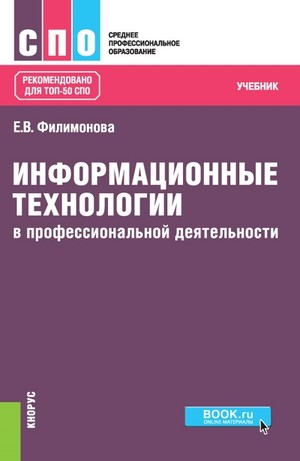 Филимонова Е. В. Информационные технологии в профессиональной деятельности : учебник / Е. В. Филимонова. — Москва : Юстиция, 2023. — 482 с. — (Среднее профессиональное образование). 

Предусматривает изучение прикладного программного обеспечения и информационных ресурсов в области профессиональной деятельности (текстовые редакторы, табличные процессоры), а также автоматизированных рабочих мест специалистов и их локальных и отраслевых сетей. Рассматриваются основные принципы, методы и свойства информационных и коммуникационных технологий и их эффективность; интегрированные информационные системы и проблемно-ориентированные пакеты прикладных программ по отраслям и сферам деятельности; информационно-справочные системы и системы прогнозирования.
Нетёсова О. Ю.  Информационные технологии в экономике : учебное пособие для СПО / О. Ю. Нетёсова. — 4-е изд., испр. и доп. — Москва : Издательство Юрайт, 2023. — 178 с. — (Профессиональное образование). 

Курс раскрывает основные элементы информационных систем и технологий и теоретические аспекты их функционирования, их информационное, техническое, программное, организационное обеспечение, а также вопросы экономики информационных систем и технологий. Дается понятие информационной безопасности, описаны виды угроз, методы и средства защиты. Раскрыты структура, функциональность, возможность применения в информационных системах предприятий современных прикладных информационных технологий, таких как справочно-правовые, управленческие, финансового менеджмента, автоматизированного документооборота, бухгалтерские, банковские. Рассмотрены основные вопросы проектирования информационных технологий и систем, их информационного обеспечения, подбора прикладных программных средств.
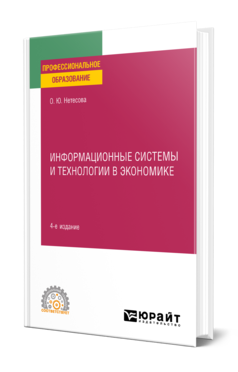 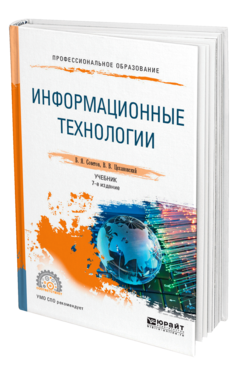 Советов Б. Я.  Информационные технологии : учебник для СПО / Б. Я. Советов, В. В. Цехановский. — 7-е изд., перераб. и доп. — Москва : Издательство Юрайт, 2023. — 327 с. — (Профессиональное образование). 

В данном учебнике изложены фундаментальные основы информатики в области информационных технологий как составляющие формирования информационного общества. Раскрыты содержание, возможности и области применения базовых и прикладных информационных технологий. Наиболее важным для будущих профессионалов является то, что в учебном издании приведена инструментальная база с раскрытием программных, технических и методических средств информационных технологий.
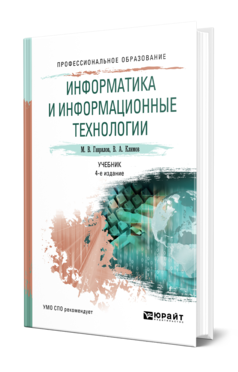 Гаврилов  М. В. Информатика и информационные технологии : учебник для СПО / М. В. Гаврилов, В. А. Климов. — 5-е изд., перераб. и доп. — Москва : Издательство Юрайт, 2023. — 355 с. — (Профессиональное образование). 

В курсе приводятся основные понятия по информатике и информационным технологиям, описаны принципы работы с современными прикладными программными средствами в Интернете. Особое внимание уделено законодательной и технической защите от несанкционированного доступа, средствам антивирусной защиты. Приводятся подробные пояснения, советы и рекомендации по практической работе с описываемыми средствами и технологиями.
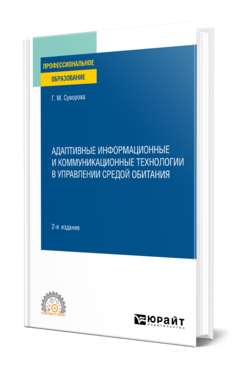 Суворова Г. М.  Адаптивные информационные и коммуникационные технологии в управлении средой обитания : учебное пособие для СПО / Г. М. Суворова. — 2-е изд., перераб. и доп. — Москва : Издательство Юрайт, 2023. — 210 с. — (Профессиональное образование).

Курс содержит разделы, в которых рассмотрены следующие вопросы: информационные технологии и экологические проблемы, мониторинг состояния окружающей среды, экологическая безопасность, управление качеством окружающей среды, влияние состояния окружающей среды на здоровье человека. Рассматриваются основные понятия, методы информационных технологий управления средой обитания.
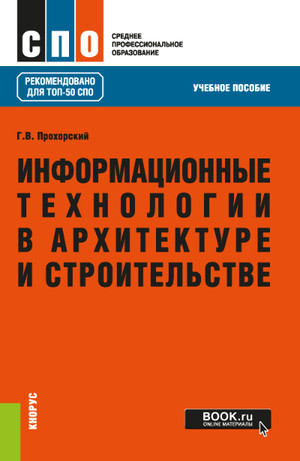 Прохорский Г. В. Информатика и информационные технологии в профессиональной деятельности. : учебное пособие / Г. В. Прохорский. — Москва : КноРус, 2023. — 271 с. – (Среднее профессиональное образование). 

Излагаются сведения по основам компьютерных технологий и их применению в деятельности архитектора и строителя. Приводятся сведения о технических средствах и методах сбора, накопления, обработки и использования информации различного характера (текстовой, числовой, табличной, графической, пространственно-распределенной). Освещаются методы разработки и создания баз данных. Рассматриваются возможности наиболее распространенных программных пакетов компьютерной графики, автоматизированного черчения и проектирования.
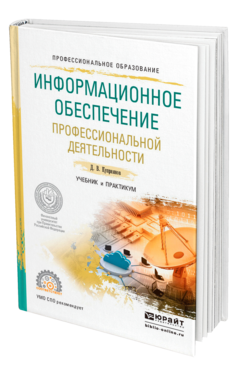 Куприянов Д. В.  Информационное обеспечение профессиональной деятельности : учебник и практикум для СПО / Д. В. Куприянов. — Москва : Издательство Юрайт, 2023. — 255 с. — (Профессиональное образование). 

Книга была, есть и остается основным источником знаний и основным средством научных коммуникаций. Но как найти нужные и наиболее значимые источники информации? Как быть в курсе последних достижений в научной деятельности? Это не самоучитель, но книга для работы в классе. Многие вопросы в ней только обозначаются, а не расписываются детально, и автор делает это осознанно, ставя целью научить студента работать с книгой, со справочными системами, с ресурсами Интернета. Учебник направлен на решение практических, важных для каждого современного профессионала задач. В нем присутствует комплекс заданий и упражнений, способствующий лучшему усвоению знаний учащимся. Материал учебника достаточно универсален, поскольку ориентирован на студентов различного уровня исходных знаний.
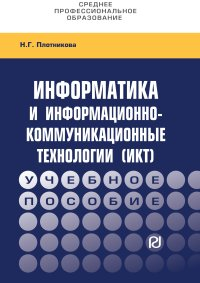 Плотникова Н. Г. Информатика и информационно-коммуникационные технологии (ИКТ) : учебное пособие) / Н. Г. Плотникова. — Москва : РИОР: ИНФРА-М, 2021. — 124 с. — (Среднее профессиональное образование). 

Учебное пособие содержит теоретический материал, методические указания и инструкции к практическим занятиям, вопросы по подготовке к экзамену, что позволит использовать его для самостоятельной работы студентов.
Немцова Т. И. Практикум по информатике. Компьютерная графика и web- дизайн : учебное пособие / Т. И. Немцова, Ю. В. Назарова ; под ред. Л. Г. Гагариной. — Москва : ИД «ФОРУМ»: ИНФРА-М, 2023. — 288 с. — (Среднее профессиональное образование). 

Практикум по информатике посвящен работе с компьютерной графикой, включая создание анимации, а также основам web-дизайна. Практикум знакомит с работой со следующими программами: Adobe Photoshop CS2, CorelDRAW 13, Macromedia Flash 8 и Macromedia Dreamweaver 8. В теоретической части рассматриваются различные аспекты компьютерного дизайна. В практической части описываются основные приемы работы в изучаемой программной среде. Материалы, находящиеся в электронном виде, иллюстрируют теоретическую часть практикума и содержат задания с подробными инструкциями по их выполнению.
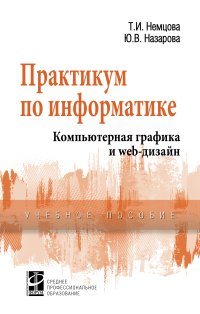 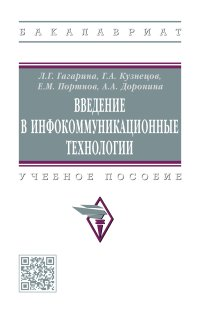 Гагарина Л. Г. Введение в инфокоммуникационные технологии: учебное пособие / Л. Г. Гагарина, А. М. Баин, Г. А. Кузнецов, Е. М. Портнов; под ред. Л. Г. Гагариной. — 2-е изд. — Москва : ИД ФОРУМ, НИЦ ИНФРА-М, 2023. — 339 с. 

В учебном пособии рассмотрены основные вехи истории развития информационных технологий, вычислительной и компьютерной техники за рубежом и в России. Особое внимание уделено методологии научных исследований в области инфокоммуникаций. Представлены актуальные разделы разработки телекоммуникационных технологий в части мультимедийных сетей и сетевых операционных систем. С целью развития практических навыков приведен лабораторный практикум.
Мельников В. П. Информационная безопасность : учебник / ред. В. П. Мельников, А. И. Куприянов. — Москва : КноРус, 2022. — 267 с. — (Среднее профессиональное образование). 

Представлены основные положения, понятия и определения обеспечения информационной безопасности (ИБ) деятельности общества, его различных структурных образований, организационно-правового, технического, методического, программно-аппаратного сопровождения. Особое внимание уделено проблемам методологического обеспечения деятельности как общества, так и конкретных систем (ОС, СУБД, вычислительных сетей), функционирующих в организациях и фирмах.На реальных примерах описаны криптографические методы и программно-аппаратные средства обеспечения ИБ, их защиты от излучения, вирусного заражения, разрушающих программных действий и изменений. В конце каждого раздела приводятся контрольные вопросы для проверки качества усвоения слушателями предлагаемого материала.
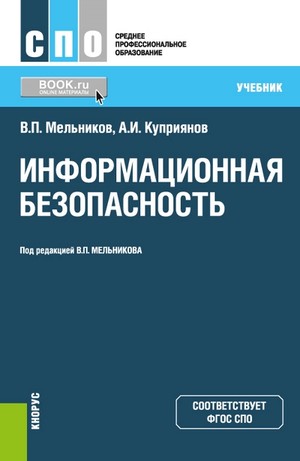 ОП.04 
ОСНОВЫ АЛГОРИТМИЗАЦИИ И ПРОГРАММИРОВАНИЯ
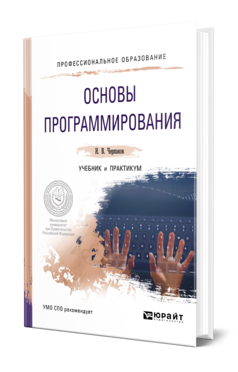 Черпаков И. В.  Основы программирования : учебник и практикум для СПО / И. В. Черпаков. — Москва : Издательство Юрайт, 2023. — 219 с. — (Профессиональное образование). 

Управление экономическими данными практически всегда связано с применением или разработкой алгоритмов, для реализации которых используются программные инструментальные средства. Изучение «серьезных» языков программирования студентами экономических направлений не всегда оправдано с точки зрения необходимости в их будущей деятельности. В то же время, знание и умение пользоваться современными информационными технологиями является обязательным условием для квалифицированного специалиста. Задача этого курса изложить элементы теории алгоритмов и основы программирования в рамках относительно несложной для изучения системы PascalABC.NET. В курсе содержится большое количество справочного материала и примеров, в том числе экономической направленности, описание технологии структурного и объектно-ориентированного программирования с использованием.NET.
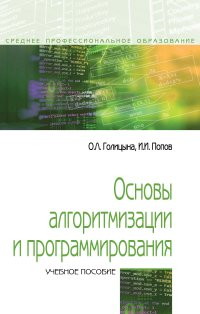 Голицына  О. Л. Основы алгоритмизации и программирования : учебное пособие / О. Л. Голицына, И. И. Попов. — 4-е изд., испр. и доп. — Москва : ФОРУМ : ИНФРА-М, 2021. — 431 с. — (Среднее профессиональное образование).

 В учебном пособии рассмотрены основные понятия алгоритмизации и программирования, представлены все виды задач обработки данных, приводятся таблицы сравнительного анализа форматов, операторов, процедур, описания данных для различных языков программирования, дается развернутое и практически полное описание языков и систем программирования Pascal, Basic, С; а также сред Visual Basic и Delphi. Все разделы дополнены примерами и задачами.
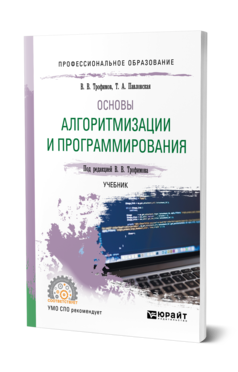 Трофимов В. В.  Основы алгоритмизации и программирования : учебник для СПО / В. В. Трофимов, Т. А. Павловская ; под редакцией В. В. Трофимова. — Москва : Издательство Юрайт, 2023. — 137 с. — (Профессиональное образование). 

В учебнике, представляющем собой один из модулей дисциплины «Информатика», рассмотрены модели решения функциональных и вычислительных задач, алгоритмизация и программирование, языки программирования высокого уровня, технологии программирования. Материал учебника подобран таким образом, чтобы в нем содержались ответы на большинство вопросов, предлагаемых на экзамене.
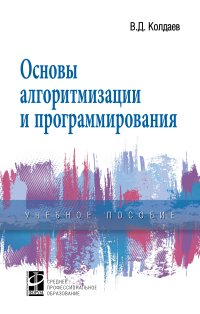 Колдаев  В. Д. Основы алгоритмизации и программирования : учебное пособие / В. Д. Колдаев ; под ред. проф. Л. Г. Гагариной. — Москва : ФОРУМ : ИНФРА-М, 2022. — 414 с. — (Среднее профессиональное образование). 

Рассмотрен широкий круг алгоритмов обработки линейных и нелинейных структур данных. Приведены основные понятия алгоритмизации, свойств алгоритмов, общие принципы построения алгоритмов, основные алгоритмические конструкции. Рассмотрены эволюция языков программирования, технология работы и фрагменты программ, а также основные принципы объектно-ориентированного программирования.
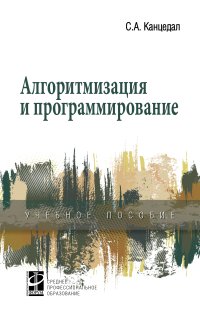 Канцедал С. А. Алгоритмизация и программирование : учебное пособие / C. А. Канцедал. — Москва : ФОРУМ : ИНФРА-М, 2021. — 352 с. — (Среднее профессиональное образование). 

В учебнике рассмотрены основы проектирования технологических процессов, а также технологического оснащения применительно к производству летательных аппаратов. Описаны специфика этой отрасли машиностроения, технологическая подготовка серийного производства и методика разработки оптимального варианта технологических процессов. Приведены основные положения о надежности и технологичности машин, описаны методы их достижения. Указаны основные направления обеспечения экономической эффективности технологических процессов — снижения себестоимости машин, увеличения производительности труда и сроков окупаемости капитальных вложений на технологическое оснащение.
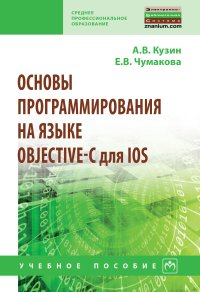 Кузин А. В. Основы программирования на языке Objective-C для iOS : учебное пособие / А. В. Кузин, Е. В. Чумакова. — Москва : ИНФРА-М, 2019. — 118 с. — (Среднее профессиональное образование). 

Учебное пособие представляет собой начальный курс по разработке приложений для мобильных устройств фирмы Apple, имеющих операционную систему iOS, с использованием программирования на языке высокого уровня Objective-C. В книге описаны основы разработки iOS приложений, основы программирования на языке Objective-C, принципы разработки интерфейсов, определения и реализации логики взаимодействия пользователя с приложением. Изложение проиллюстрировано практическими примерами. В качестве практической базы для освоения особенностей разработки приложений для iOS и программирования на Objective-C используется среда разработки Xcode и iOS SDK, которую можно скачать из AppStore с помощью предназначенного для разработки компьютера Mac.
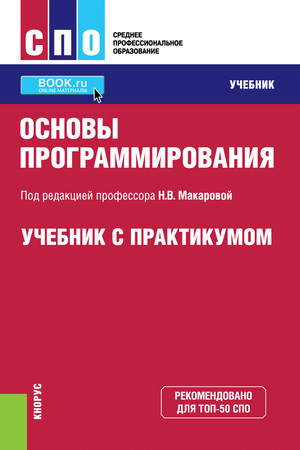 Макарова Н. В. Основы программирования: учебник / Н. В. Макарова. — Москва : КноРус, 2023. — 452 с. — (Среднее профессиональное образование). 

Учебник состоит из двух частей и ориентирован на изучение языков программирования Бейсик и Паскаль, инструментарий которых может быть использован как при структурном, так и при объектно-ориентированном программировании. Сходство лингвистических конструкций этих языков позволяет рассматривать методы программирования в двух средах параллельно до момента, определенного сложностью задач и спецификой языковых конструкций, не изучаемой на базовом уровне освоения технологии программирования. Первая часть учебника посвящена теоретическим вопросам по технологии программирования, которые не только рассматриваются в плане различных конструкций языка, но и иллюстрируются примерами программной реализации. Вторая часть учебника служит методическим обеспечением практикума по технологии программирования.
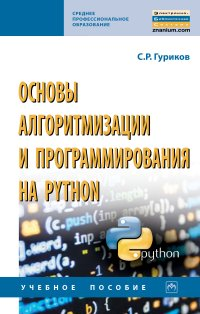 Гуриков С. Р. Основы алгоритмизации и программирования на Python : учебное пособие / С. Р. Гуриков. — Москва : ФОРУМ : ИНФРА-М, 2023. — 343 с. — (Среднее профессиональное образование). 

В учебном пособии рассмотрены основы алгоритмизации и программирования на языке Python. Содержится описание такого материала, как работа линейных, разветвляющихся и циклических структур, обработка списков, кортежей и вложенных последовательностей, создание модулей. Приведены примеры создания объектно-ориентированных и событийно-ориентированных программ. Кроме того, рассмотрены методы работы со строками, функциями, файлами. В конце каждой главы содержится набор контрольных вопросов и упражнений, задач для самостоятельного решения. В приложении приведены варианты к лабораторным работам по темам, изложенным в учебном пособии.
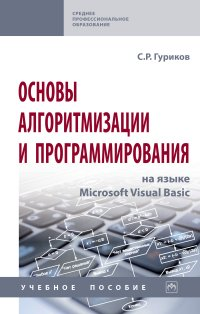 Гуриков С. Р. Основы алгоритмизации и программирования на языке Microsoft Visual Basic : учебное пособие / С. Р. Гуриков. — Москва : ИНФРА-М, 2022. — 594 с. — (Среднее профессиональное образование). 

В учебном пособии рассматриваются основы алгоритмизации и программирования на языке Microsoft Visual Basic. Содержит описание такого традиционного материала, необходимого для изучения основ алгоритмизации, как работа линейных, разветвляющихся и циклических структур, обработка одномерных и двумерных массивов, программирование с использованием функций и процедур, обработка строк и т.д. Обсуждаются типы данных, используемые в VB, сделан обзор основных элементов управления среды программирования, уделено внимание методам ввода и вывода данных. Также изложены вопросы работы с графикой на основе использования интерфейса GDI+.
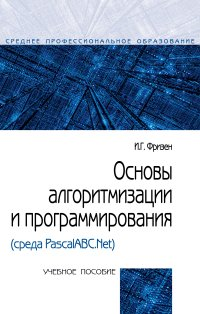 Фризен И. Г. Основы алгоритмизации и программирования (среда PascalABC.NET) : учебное пособие / И. Г. Фризен. — Москва : ФОРУМ : ИНФРА-М, 2023. — 392 с. — (Среднее профессиональное образование).

В данном пособии дисциплина изучается с помощью языка Pascal на базе приложения PascalABC.NET. Пособие рассматривает основные положения языка Pascal, разнообразные приемы программирования, начиная с простейших программ. Книга составлена с позиции изложения учебного материала таким образом, чтобы обучающиеся могли поэтапно видеть возможности языка Pascal, его практического применения, а также рассмотрения тонких мест составления конструкций программ. Книга содержит 104 примера, программы составления к ним подробно рассмотрены в тексте. Каждый пример сопровождается поясняющим рисунком результата работы программы. Каждая глава содержит блок самостоятельной работы и проверочных контрольных работ.
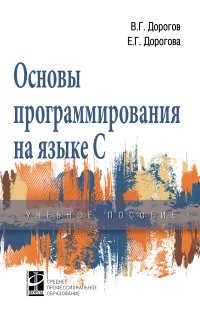 Дорогов В. Г. Основы программирования на языке С : учебное пособие / В. Г. Дорогов, Е. Г. Дорогова ; под ред. Л. Г. Гагариной. — Москва : ФОРУМ : ИНФРА-М, 2023. — 224 с. — (Среднее профессиональное образование). 

Учебное пособие является начальным курсом программирования с примерами на языке С. Рассмотрены основы программирования, приемы и методы в стиле классического С. Может быть использовано как руководство по языку. Приводятся многочисленные примеры, оттестированные на компьютере.
ОП.05 
ПРАВОВОЕ ОБЕСПЕЧЕНИЕ ПРОФЕССИОНАЛЬНОЙ ДЕЯТЕЛЬНОСТИ
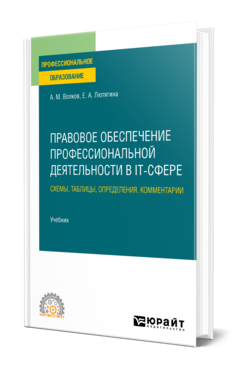 Волков А. М.  Правовое обеспечение профессиональной деятельности в IT-сфере. Схемы, таблицы, определения, комментарии : учебник для СПО / А. М. Волков, Е. А. Лютягина. — Москва : Издательство Юрайт, 2023. — 281 с. — (Профессиональное образование). 

В курсе собраны основные положения данной дисциплины, которые помогут понять, успешно реализовать и защитить свои права. Уже после изучения первых страниц можно на деле проверить, что схемы и таблицы помогут разобраться с дисциплиной. Впоследствии раскроется более четкая картина понятий государства и права, правовых отношений. Полученные знания можно легко адаптировать к любой дисциплине, в том числе и юридической, сделав ее максимально простой в изучении. Все, что для этого нужно, — внимательно изучить приемы и практики, внедрить их в свою учебу.
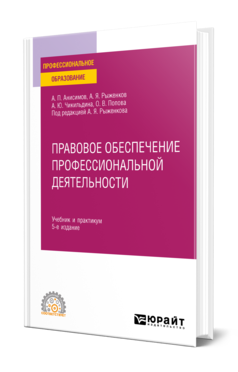 Правовое обеспечение профессиональной деятельности : учебник и практикум для СПО / А. П. Анисимов, А. Я. Рыженков, А. Ю. Осетрова, О. В. Попова ; под редакцией А. Я. Рыженкова. — 6-е изд., перераб. и доп. — Москва : Издательство Юрайт, 2023. — 344 с.   — (Профессиональное образование). 

Курс входит в образовательную программу подготовки студентов. В нем раскрываются основные понятия общей теории права и государства, а также отраслевых дисциплин. Особое внимание уделяется рассмотрению норм конституционного, гражданского, уголовного, трудового, экологического и иных отраслей права.
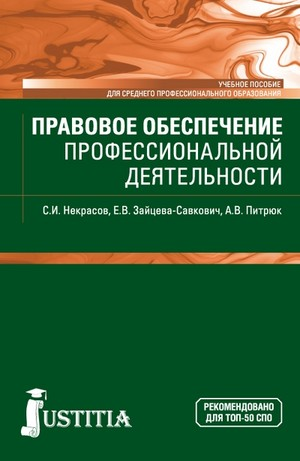 Некрасов С. И. Правовое обеспечение профессиональной деятельности : учебное пособие для СПО / С. И. Некрасов, Е. В. Зайцева-Савкович, А. В. Питрюк. — Москва : Юстиция, 2022. — 211 с. — (Среднее профессиональное образование). 

Кратко раскрывается содержание дисциплины «Правовое обеспечение профессиональной деятельности» с учетом последних изменений российского законодательства. Рассматриваются основные положения теории государства и права, характерные особенности международного права и российской системы права, базовые положения конституционного права Российской Федерации и их конкретизация в рамках отдельных отраслей права.
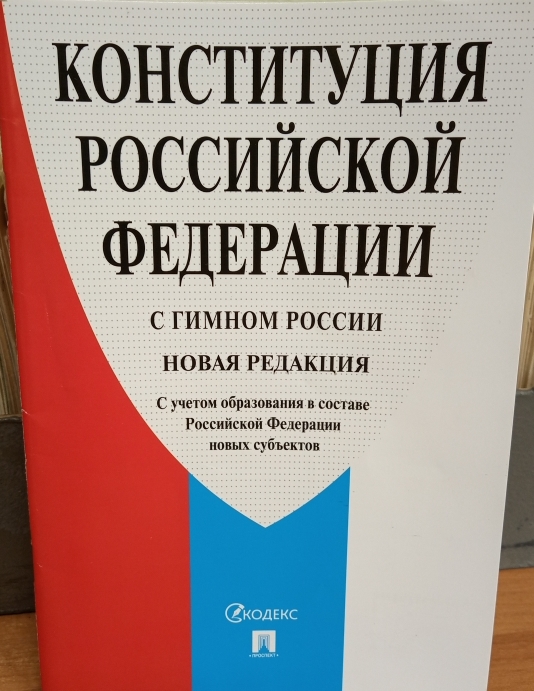 Российская Федерация. Законы. Конституция Российской Федерации с Гимном России. Новая редакция. С учетом образования в составе Российской Федерации новых субъектов. — Москва : Проспект, 2023. — 64 с. 

В издании публикуется официальный текст Конституции Российской Федерации со всеми изменениями.
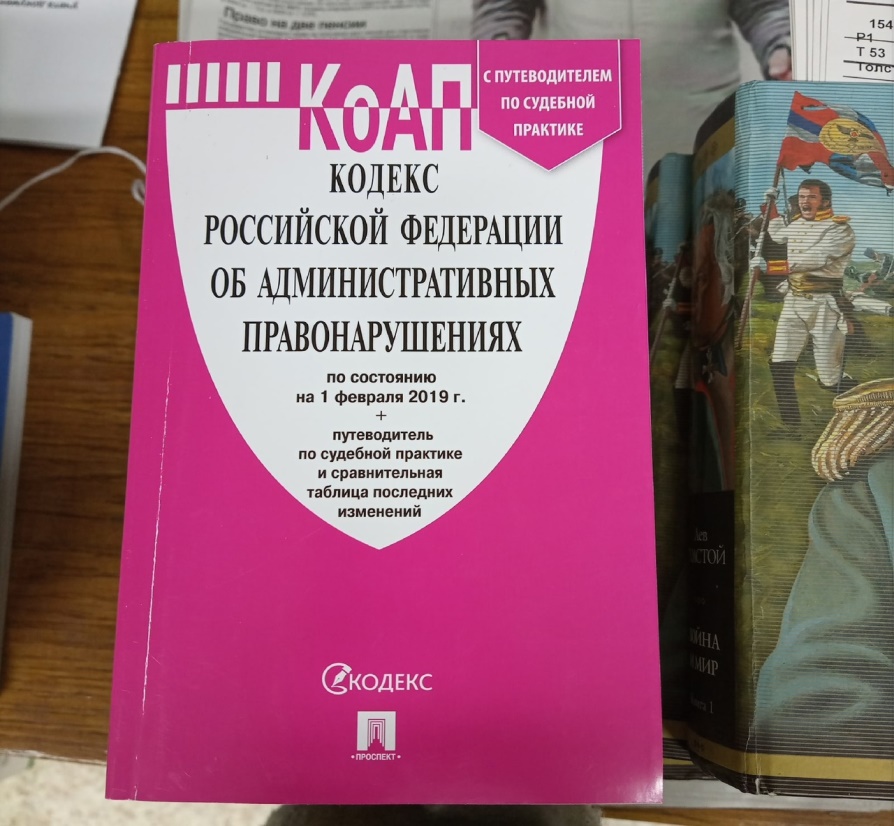 Российская Федерация. Законы. Кодекс Российской Федерации об административных правонарушениях по состоянию на 1 февраля 2019 г. + путеводитель по судебной практике и сравнительная таблица последних изменений. — Москва : Проспект, 2019. — 688 

Текст Кодекса сверен с официальным источником и приводится по состоянию на 1 февраля 2019 года. Издание учитывает все изменения, внесенные опубликованными в официальных источниках на дату подписания издания в печать федеральными законами.
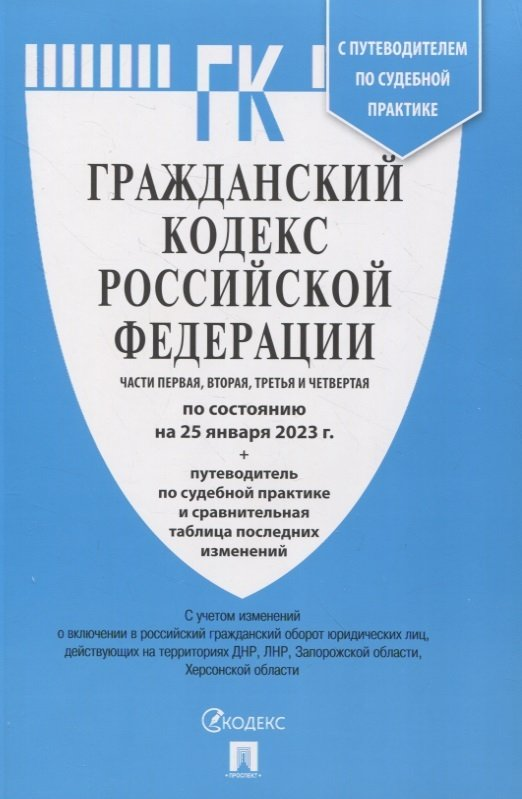 Российская Федерация. Законы. Гражданский кодекс Российской Федерации. Части 1, 2, 3, 4 по состоянию на 25 января 2023 г. + путеводитель по судебной практике и сравнительная таблица изменений. — Москва : Проспект, 2023. — 768 с. 

Текст Кодекса сверен с официальным источником и приводится по состоянию на 20 мая 2018 года. Издание учитывает все изменения, внесенные опубликованными в официальных источниках на дату подписания издания в печать федеральными законами.
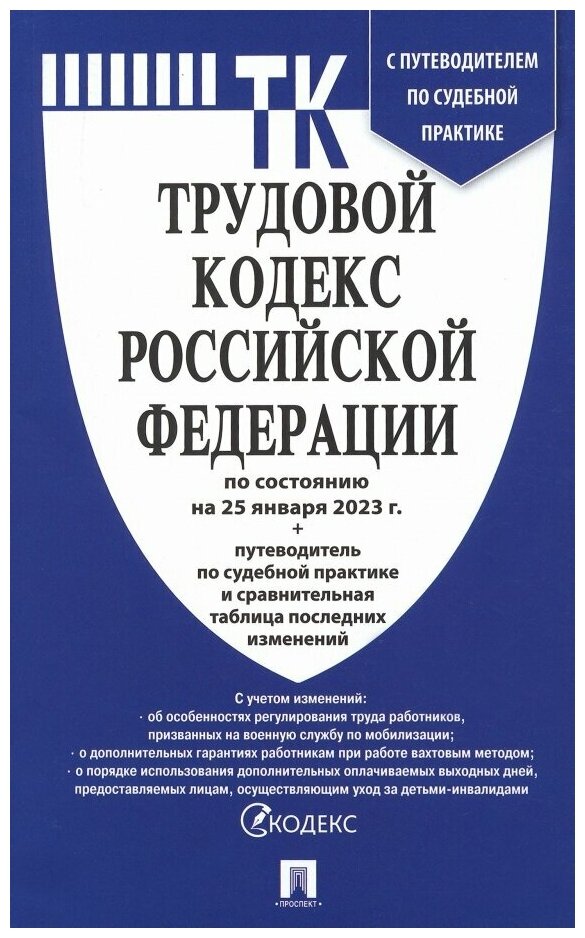 Российская Федерация. Законы. Трудовой кодекс Российской Федерации по состоянию на 25 января 2023 г. + путеводитель по судебной практике и сравнительная таблица изменений. — Москва : Проспект, 2023. — 320 с. 

Текст Кодекса сверен с официальным источником и приводится по состоянию на 25 января 2023 года. Издание учитывает все изменения, внесенные опубликованными в официальных источниках на дату подписания издания в печать федеральными законами.
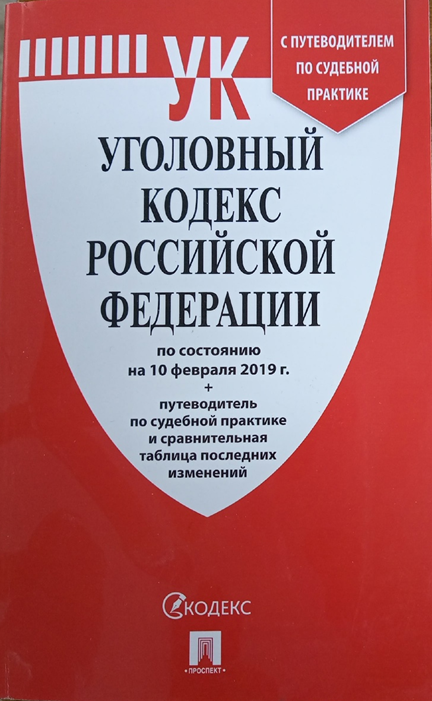 Российская Федерация. Законы. Уголовный кодекс Российской Федерации по состоянию на 10 февраля 2019 г. + путеводитель по судебной практике и сравнительная таблица последних изменений. — Москва : Проспект, 2019. — 336 с. 

Издание учитывает все изменения, внесенные опубликованными в официальных источниках на дату подписания издания в печать федеральными законами. Текст статей приводится на дату, обозначенную на обложке данной книги (дата актуализации).
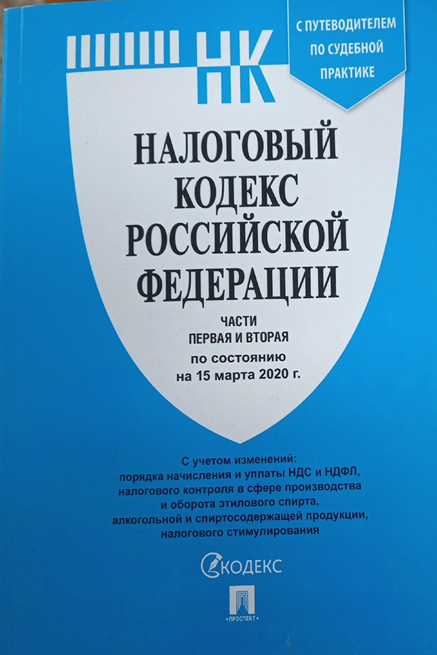 Российская Федерация. Законы. Налоговый кодекс Российской Федерации. Части 1 и 2 по состоянию на 15.03.2020 с путеводителем по судебной практике. — Москва : Проспект, 2020. — 1184 с. 

Издание учитывает все изменения, внесенные опубликованными в официальных источниках на дату подписания издания в печать федеральными законами. Текст статей приводится на дату, обозначенную на обложке данной книги (дата актуализации).
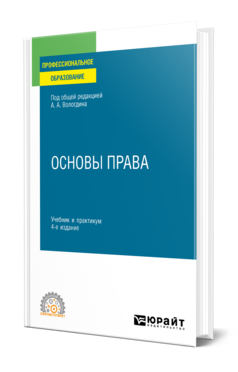 Основы права : учебник и практикум для СПО / А. А. Вологдин [и др.] ; под общей редакцией А. А. Вологдина. — 4-е изд., перераб. и доп. — Москва : Издательство Юрайт, 2023. — 413 с. — (Профессиональное образование). 

Содержание курса раскрывает основные понятия и категории права, систему отраслей российского права, включая конституционное, административное, гражданское, семейное, трудовое, финансовое, уголовное право, судебный процесс, соотношение и взаимодействие российского права с международным правом. Учтены последние изменения в Конституции Российской Федерации и законодательстве, в том числе реформирование Гражданского кодекса РФ, изменения в судебной системе Российской Федерации, создание Евразийского экономического союза (ЕАЭС). Серьезное внимание уделено правоотношениям с участием иностранного элемента. Для более точного понимания смысла юридических понятий составлен глоссарий.
Васильков А. В. Безопасность и управление доступом в информационных системах : учебное пособие / А. В. Васильков, И. А. Васильков. — Москва : ФОРУМ : ИНФРА-М, 2022. — 368 с. — (Среднее профессиональное образование). 

В пособии предложены для изучения подходы, базовая концепция, принципы построения систем безопасности и оценки уровня безопасности информации в информационных системах, сетях и автоматизированных системах управления. С этих позиций рассматриваются информация и условия ее обработки в информационных системах: потенциальные угрозы, возможные каналы несанкционированного доступа, методы, средства и системы управления в условиях обеспечения безопасности. Цель учебного пособия — показать будущему специалисту возможность создания системы безопасности информации с гарантированными характеристиками, качеством и оптимальными затратами.
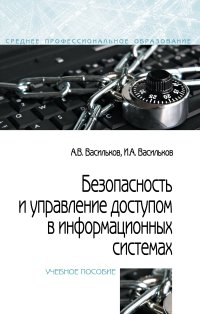 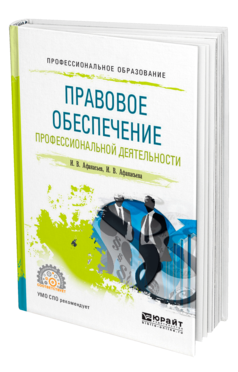 Афанасьев И. В.  Правовое обеспечение профессиональной деятельности : учебное пособие для СПО / И. В. Афанасьев, И. В. Афанасьева. — Москва : Издательство Юрайт, 2023. — 155 с. — (Профессиональное образование). 

В пособии представлен широкий спектр правовых форм реализации профессиональной деятельности, достоинства и недостатки каждой из них. В конце каждой главы приведены вопросы и задания для закрепления теоретического материала. Приведен список нормативных правовых актов, рекомендованных для изучения, и список используемой научной литературы. Также представлена примерная рабочая программа по данному курсу, которая может быть полезной тем, кто преподает данную дисциплину, и тем, кто ее изучает с точки зрения формирования целостного представления о правовых вопросах, возникающих в процессе осуществления профессиональной деятельности, ее оценки и самооценки.
ОП.06 
БЕЗОПАСНОСТЬ ЖИЗНЕДЕЯТЕЛЬНОСТИ
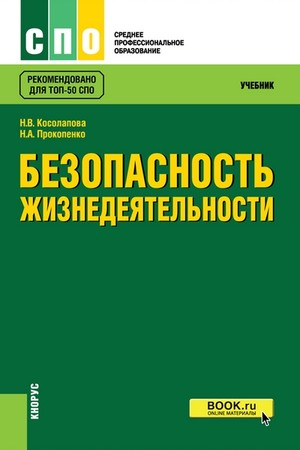 Косолапова Н. В. Безопасность жизнедеятельности : учебник / Н. В. Косолапова, Н. А. Прокопенко. — Москва : КНОРУС, 2022. — 192 с. — (Среднее профессиональное образование). 

Рассмотрены особенности и негативные факторы среды обитания современного человека. Содержатся сведения о причинах возникновения чрезвычайных ситуаций различного происхождения, их последствиях и профилактике, о действующей в Российской Федерации системе защиты населения и территорий в условиях мирного и военного времени, о структуре, функционировании и традициях Вооруженных Сил Российской Федерации. Особое внимание уделено организации здорового образа жизни человека как важнейшего фактора физического и творческого долголетия. Подробно освещаются правила оказания первой медицинской помощи пострадавшим в условиях чрезвычайных ситуаций.
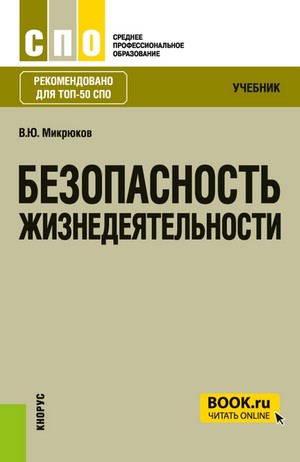 Микрюков В. Ю. Безопасность жизнедеятельности : учебник / В. Ю. Микрюков. — Москва : Кнорус, 2023. — 282 с. — (Среднее профессиональное образование). 

Состоит из двух разделов: в первом содержатся сведения о единой государственной системе предупреждения и ликвидации чрезвычайных ситуаций в Российской Федерации, об организации гражданской обороны России, оружии массового поражения и защите от него, о защите при чрезвычайных ситуациях природного, техногенного, экологического и социального характера. Во втором разделе приведена информация о составе и организационной структуре Вооруженных Сил Российской Федерации, системе комплектования, управления и руководства ими, воинской обязанности и порядке прохождения военной службы, а также материал по уставам ВС РФ, огневой, строевой и медико-санитарной подготовке.
Сапронов Ю. Г. Безопасность жизнедеятельности : учебник / Ю. Г. Сапронов. — 3-е изд., стер. — Москва : ИЦ Академия, 2019. — 336 с.  — (Профессиональное образование). 

Изложены сведения о чрезвычайных ситуациях. Описаны мероприятия по защите населения и персонала предприятий от поражающих факторов, рассмотрены нормативно-правовая база, организация системы гражданской защиты, а также вопросы обеспечения устойчивости объектов экономики в условиях чрезвычайных ситуаций. Дано представление о необходимом минимуме медицинских знаний для оказания первой доврачебной медицинской помощи пострадавшим в чрезвычайных ситуациях в результате возникновения несчастного случая на производстве или в других условиях. Уделено внимание порядку и правилам оказания первой помощи пострадавшим. Приведены основные сведения об обороне государства, Вооруженных Силах Российской Федерации, воинской обязанности и военной службе как особом виде федеральной государственной службы. Освещены вопросы организации и содержания допризывной подготовки учащейся молодежи к военной службе.
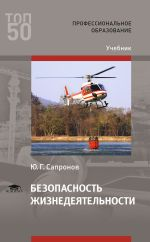 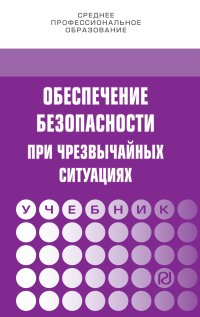 Обеспечение безопасности при чрезвычайных ситуациях : учебник / В. А. Бондаренко, С. И. Евтушенко, В. А. Лепихова [и др.]. — 2-е изд. — Москва : РИОР : Инфра-М, 2022. — 224 с. — (Среднее профессиональное образование). 

Рассмотрены основные положения и организация гражданской обороны, приведена структура Единой государственной системы предупреждения и ликвидации чрезвычайных ситуаций (РСЧС), вопросы зашиты и порядка действия населения при природных и техногенных чрезвычайных ситуациях (ЧС). Отдельные главы посвящены экологическим и социально-политическим ЧС, основам военной службы и обороны государства, общим сведениям о ранах, способах остановки кровотечения, а также порядку и правилам оказания первой помощи пострадавшим.
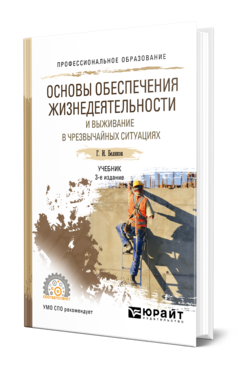 Беляков Г. И.  Основы обеспечения жизнедеятельности и выживание в чрезвычайных ситуациях : учебник для СПО / Г. И. Беляков. — 3-е изд., перераб. и доп. — Москва : Издательство Юрайт, 2023. — 354 с. — (Профессиональное образование). 

В учебнике рассмотрены организационно-правовые вопросы, производственная санитария, техника безопасности, пожарная безопасность, безопасность в чрезвычайных ситуациях, доврачебная помощь пострадавшим при несчастных случаях. Автор имеет многолетний практический опыт, связанный с надзором и контролем состояния охраны труда на предприятиях, поэтому данный учебник при наличии исчерпывающего теоретического материала снабжен реальными примерами из надзорной практики, анализом допускаемых нарушений, примерами несчастных случаев.
Косолапова Н. В. Безопасность жизнедеятельности. Практикум : учебное пособие / Н. В. Косолапова, Н. А. Прокопенко. — Москва : Кнорус, 2023. — 156 с. — (Среднее профессиональное образование).

Представлен комплекс заданий для выполнения практических работ по основным разделам дисциплины «Безопасность жизнедеятельности». Рассмотрены модели поведения в чрезвычайных ситуациях природного и техногенного характера. Большое внимание отводится освоению основных приемов применения первичных средств пожаротушения, изучению методов и средств дозиметрического контроля радиоактивного заражения и облучения, использованию средств индивидуальной защиты от поражающих факторов ЧС мирного и военного времени, освоению основных приемов оказания первой помощи при кровотечениях, изучению и освоению основных способов выполнения искусственного дыхания. Представлена методика расчета количественной и качественной оценки питания по энергетической ценности и составу питательных веществ потребляемых продуктов и расчета суточного расхода энергии для студентов с целью организации рационального питания и здорового образа жизни.
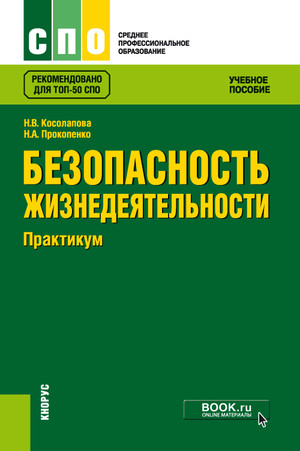 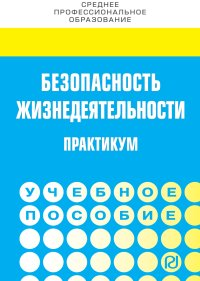 Бондаренко В. А. Безопасность жизнедеятельности. Практикум : учебное пособие / В. А. Бондаренко, С. И. Евтушенко, В. А. Лепихова. – Москва : ИЦ РИОР, НИЦ ИНФРА-М, 2023. — 150 с. — (Среднее профессиональное образование).

В данном пособии приводятся примеры выполнения практических работ, а также методики расчетов последствий от стихийных бедствий и чрезвычайных ситуаций различного характера (геологического, гидрологического, метеорологического, техногенного и др.). В целях обеспечения методического единства с теоретической частью курса даны тестовые вопросы по самоконтролю.
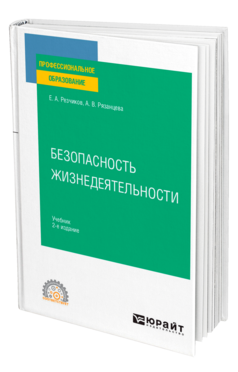 Резчиков Е. А.  Безопасность жизнедеятельности : учебник для СПО / Е. А. Резчиков, А. В. Рязанцева. — 2-е изд., перераб. и доп. — Москва : Издательство Юрайт, 2023. — 639 с. — (Профессиональное образование). 

Данный курс посвящен вопросам, связанным с обеспечением безопасного и комфортного взаимодействия человека со средой обитания, безопасностью системы «человек — машина», созданием оптимальной производственной среды и защитой населения в чрезвычайных ситуациях. При реализации этого подхода рассмотрены опасности для здоровья и жизни человека, особенности восприятия этих опасностей человеком, обеспечение безопасности человека, а также вопросы управления, в том числе экономическая составляющая безопасности жизнедеятельности. В курсе приведены основные положения федеральных законов и других нормативных документов, регламентирующих обеспечение безопасности.
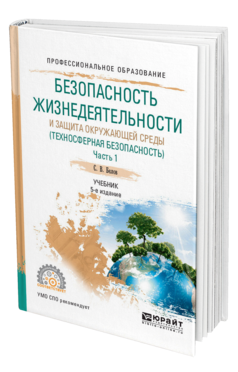 Белов С. В.  Безопасность жизнедеятельности и защита окружающей среды (техносферная безопасность) в 2 ч. Часть 1 : учебник для СПО / С. В. Белов. — 5-е изд., перераб. и доп. — Москва : Издательство Юрайт, 2023. — 350 с. — (Профессиональное образование). 


Белов С. В.  Безопасность жизнедеятельности и защита окружающей среды (техносферная безопасность) в 2 ч. Часть 2 : учебник для СПО / С. В. Белов. — 5-е изд., перераб. и доп. — Москва : Издательство Юрайт, 2023. — 362 с. — (Профессиональное образование). 


Настоящая книга это пятое издание учебника, признанного лучшим в области безопасности жизнедеятельности и защиты окружающей среды. В нем автор в большей степени делает акцент не на защитную деятельность человека, а на создание им качественной техносферы. В учебнике в достаточно полном объеме раскрыты все темы по БЖД и ЗОС: основы учения о человеко- и природозащитной деятельности, современный мир опасностей (естественных, антропогенных, техногенных и др.), проблемы техносферной безопасности, защита человека от различных видов опасностей, а также их мониторинг и контроль как в глобальном масштабе, так и в пределах РФ, государственное управление БЖД и ЗОС.
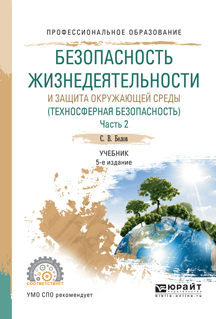 ОП.07 
ЭКОНОМИКА ОТРАСЛИ
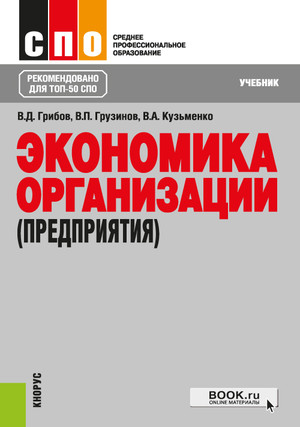 Грибов В. Д.  Экономика организации (предприятия) : учебник / В. Д. Грибов, В. П. Грузинов, В. А. Кузьменко. — Москва : КноРус, 2023. — 407 с. — (Среднее профессиональное образование). 

Изложены основные вопросы, связанные с деятельностью организации в условиях рыночных отношений. Рассмотрены механизм функционирования и организационно-правовые формы предприятий, вопросы организации производственного процесса, пути повышения качества продукции, роль основного и оборотного капитала. Освещены вопросы логистики, ценообразования, оплаты труда и управления финансами. Дан анализ экономических показателей в оценке эффективности работы предприятия. Уделено внимание принципам внешнеэкономической деятельности. Приведены вопросы для самопроверки и задания для самостоятельных расчетов.
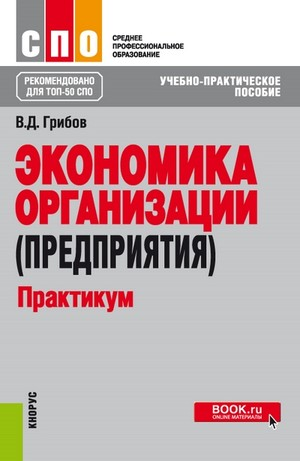 Грибов В. Д.  Экономика организации (предприятия). Практикум : учебное пособие / В. Д. Грибов. — Москва : КноРус, 2022. — 196 с. — (Среднее профессиональное образование).

Содержит вопросы для обсуждения на семинарах, задания и задачи по важнейшим темам дисциплины «Экономика организации (предприятия)», тесты для оценки полученных знаний и контрольные вопросы по каждой теме. Позволит углубить освоение каждой темы курса, проверить уровень полученных студентами теоретических знаний, привлечь внимание студентов к важнейшим аспектам каждой темы дисциплины.
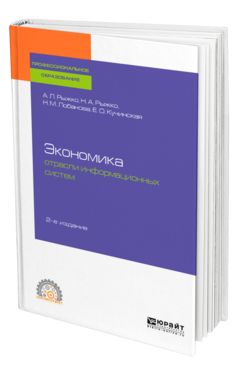 Экономика отрасли информационных систем : учебное пособие для СПО / А. Л. Рыжко, Н. А. Рыжко, Н. М. Лобанова, Е. О. Кучинская. — 2-е изд., испр. и доп. — Москва : Издательство Юрайт, 2023. — 176 с. — (Профессиональное образование). 

Учебное пособие посвящено экономике информационных систем. В нем дана терминология экономики информационных систем и ее базовые понятия, рассмотрены методы определения затрат в контексте жизненного цикла информационных систем, изложены вопросы финансирования проектов и экономической эффективности информационных систем.
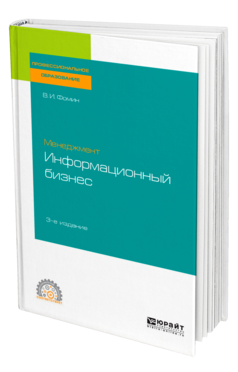 Фомин В. И.  Менеджмент: информационный бизнес : учебное пособие для СПО / В. И. Фомин. — 3-е изд., испр. и доп. — Москва : Издательство Юрайт, 2023. — 243 с. — (Профессиональное образование). 

Рассматриваются вопросы становления, развития и функционирования в современных условиях мировой и отечественной индустрии информации, рынка информационных продуктов, технологий и услуг. Раскрыты понятия информационного бизнеса, информационного маркетинга, ценообразования, оценки ресурсов и затрат на предприятиях индустрии информации. Освещены проблемы правовой охраны интеллектуальной и промышленной собственности в индустрии информации, рассмотрены законодательные акты в данной сфере.
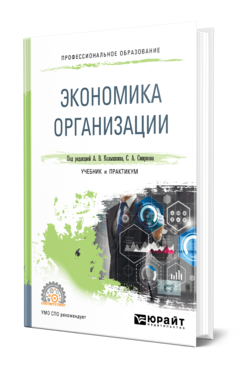 Колышкин А. В. Экономика организации : учебник и практикум для СПО / А. В. Колышкин [и др.] ; под редакцией А. В. Колышкина, С. А. Смирнова. — Москва : Издательство Юрайт, 2023. — 498 с. — (Профессиональное образование). 

Удачное сочетание классического подхода к подаче материала и открытости к последним изменениям, происходящим в экономике организации, — важная особенность настоящего курса, способствующая развитию у студентов практического экономического мышления и умения видеть возможности для оптимизации деятельности.
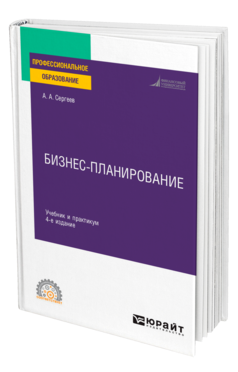 Сергеев А. А. Бизнес-планирование : учебник и практикум для СПО / А. А. Сергеев. — 5-е изд., испр. и доп. — Москва : Юрайт, 2023. — 442 с. — (Профессиональное образование). 

Структура учебника приближена к структуре инвестиционного бизнес-плана - это восемь глав, соответствующих частям бизнес-плана. Каждая глава содержит методы и конкретные рекомендации по составлению бизнес-плана. Приводятся формы и таблицы, используемые в процессе планирования бизнеса от начальной стадии - возникновения идеи - до получения результативных показателей деятельности предприятия и их оценки. Особое внимание уделяется инвестиционному бизнес-плану. Рассмотрены такие сложные проблемы, как оценка конкурентоспособности продукции, расчет наиболее распространенных видов рисков и др. В заключительной главе учебника приведен пример составления бизнес-плана с пояснениями и расчетами.
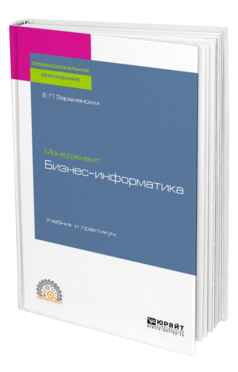 Зараменских Е. П.  Менеджмент: бизнес-информатика : учебник и практикум для СПО / Е. П. Зараменских. — Москва : Издательство Юрайт, 2023. — 407 с. — (Профессиональное образование).

Современный мир характеризуется широким проникновением информационных систем во все сферы экономики и общества. Схожая ситуация наблюдается и в общественной жизни. Информационные технологии крепко укоренились в жизни человека и сделали ее более простой, удобной и комфортной. Возникла потребность в людях, которые понимают экономическую, социальную и управленческую сторону применения информационных технологий. Подготовкой таких специалистов и занимается бизнес-информатика как направление подготовки. Цель данного учебника — сформировать у обучающихся целостное представление об информационных системах, которые используются современным бизнесом для достижения своих целей.
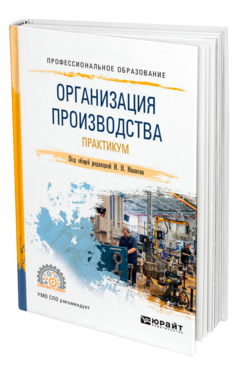 Иванов И. Н. Организация производства. Практикум : учебное пособие для СПО / И. Н. Иванов [и др.]; под общей редакцией И. Н. Иванова. — Москва : Юрайт, 2023. — 362 с. — (Профессиональное образование). 

Учебное пособие предназначено для практического закрепления теоретических положений по организации, планированию и управлению производством и трудовыми ресурсами, управлению качеством, логистическими процессами и инновациями, анализу результатов производственно-хозяйственной деятельности предприятия. Каждая глава практикума включает вопросы и задания для самопроверки, тестовые задания, темы рефератов и докладов. В большинстве глав рассматриваются конкретные производственные ситуации, приводятся примеры практических задач с решениями и ответами, что позволяет в полной мере освоить теоретический материал, научиться анализировать процессы, сопровождающие производственную деятельность предприятия, овладеть практическими управленческими навыками.
ОП.08 
ОСНОВЫ ПРОЕКТИРОВАНИЯ БАЗ ДАННЫХ
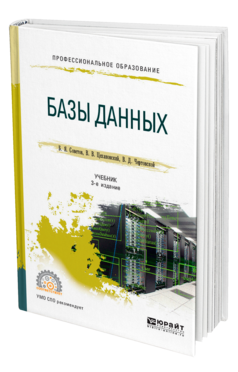 Советов Б. Я.  Базы данных : учебник для СПО / Б. Я. Советов, В. В. Цехановский, В. Д. Чертовской. — 3-е изд., перераб. и доп. — Москва : Издательство Юрайт, 2023. — 420 с. — (Профессиональное образование). 

Цель данного учебника систематизация и упорядочение имеющегося материала по базам данных. Рассмотрены как устоявшиеся теоретические вопросы, так и новые аспекты, мало или не системно отраженные в отечественной и переводной литературе (локальные, распределенные, объектно-ориентированные базы данных, их хранилища). Отличительная особенность издания заключается в том, что рассмотрение теоретических вопросов сопровождается компьютерной реализацией, что позволяет лучше понять работу с базами данных.
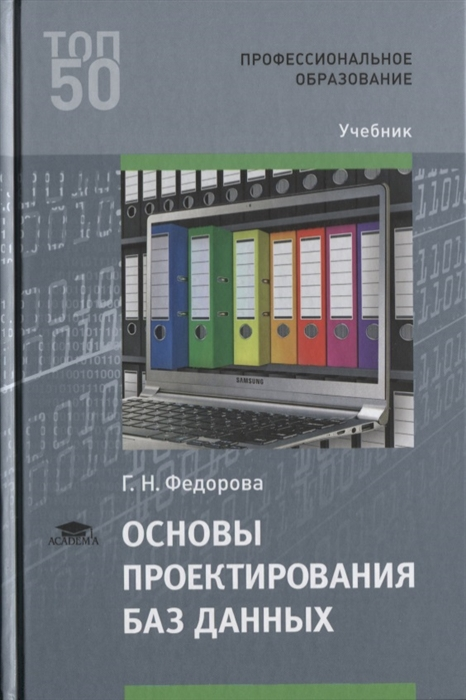 Федорова Г. Н. Основы проектирования баз данных: учебник / Г. Н. Федорова. — Москва : ИЦ «Академия», 2020. — 224 с. — (Профессиональное образование). 

Учебное издание предназначено для изучения общепрофессиональной дисциплины «Основы проектирования баз данных». Дана характеристика моделей представления данных. Подробно рассмотрена реляционная модель. Изложены теоретические основы проектирования баз данных. Рассмотрены возможности языка SQL для работы с реляционными базами данных. Материал содержит большое количество примеров, что способствует более глубокому его усвоению.
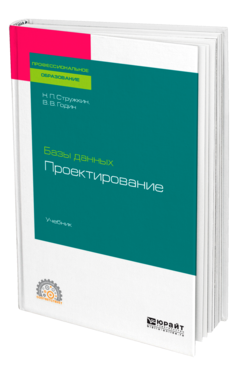 Стружкин Н. П.  Базы данных: проектирование : учебник для СПО / Н. П. Стружкин, В. В. Годин. — Москва : Издательство Юрайт, 2023. — 477 с. — (Профессиональное образование). 

В курсе дано подробное описание современных подходов к проектированию баз данных, раскрыты основные инструментальные средства. Курс включает в себя основные понятия, термины, методы теории логического и физического моделирования данных. Курс включает большое количество примеров использования инструментальных средств проектирования баз данных, в том числе описательные примеры и графический материал. В курсе в полной мере отражены принципы решения важнейших практических задач создания эффективного контента информационных систем.
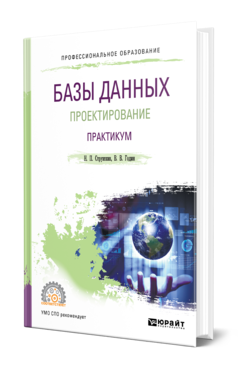 Стружкин Н. П.  Базы данных: проектирование. Практикум : учебное пособие для СПО / Н. П. Стружкин, В. В. Годин. — Москва : Издательство Юрайт, 2023. — 291 с. — (Профессиональное образование). 

В учебном пособии рассматривается практическое применение теоретических основ разработки и реализации баз данных. Данное издание является практикумом к одноименному учебнику авторов. Книга позволяет приобрести практические навыки создания модели базы данных, готовой к внедрению в информационную систему в качестве физической базы данных. В учебном пособии методические материалы представляется набором тестовых заданий, примером заданий для наработки практических навыков и закрепления теоретических знаний, а также творческих заданий по закреплению сведений об особенностях построения и работы баз данных.
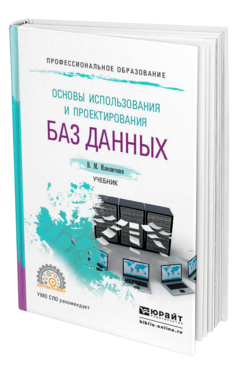 Илюшечкин В. М.  Основы использования и проектирования баз данных : учебник для СПО / В. М. Илюшечкин. — испр. и доп. — Москва : Издательство Юрайт, 2023. — 213 с. — (Профессиональное образование). 

В учебнике содержатся теоретические и практические сведения о современных системах управления базами данных (СУБД), об использовании и проектировании баз данных. Рассматриваются языковые и программные средства СУБД и систем автоматизации проектирования баз данных. Приведены примеры создания инфологических и даталогических моделей, позволяющие студентам научиться проектировать базы данных.
Голицына О. Л. Основы проектирования баз данных : учебное пособие / О. Л. Голицына, Т. Л. Партыка, И. И. Попов. — 2-е изд., перераб. и доп. — Москва : ФОРУМ : ИНФРА-М, 2021. — 416 с.  — (Среднее профессиональное образование). 

В учебном пособии рассматриваются основные подходы и направления развития систем баз данных. Анализируются классические машинно-ориентированные формы представления информации и данных. Рассматриваются типовые модели физической и логической организации данных. Исследуется архитектура средств доступа к данным. На примере системы FoxPro (система программирования с элементами СУБД) иллюстрируются практические аспекты разработки фактографических и документальных информационных систем. Достаточно подробно описываются возможности SQL как базового языка для профессиональной работы с реляционными базами данных. Необходимое внимание уделяется проблемам моделирования и проектирования баз данных.
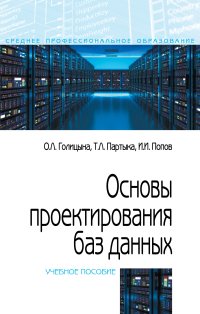 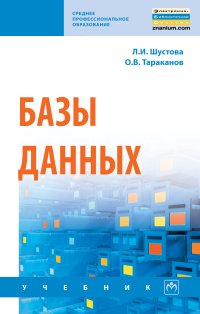 Шустова Л. И. Базы данных : учебник / Л. И. Шустова, О. В. Тараканов. — Москва : ИНФРА-М, 2021. — 304 с.   — (Среднее профессиональное образование).

Учебник предназначен для изучения основ проектирования и реализации реляционных баз данных. Достаточно подробно рассматриваются фундаментальные понятия и принципы организации моделей данных «сущность - связь» и реляционной модели данных, включающие в себя основные характеристики структурных компонентов, манипуляционную и целостную части с использованием элементов теории множеств, реляционной алгебры и реляционного исчисления. Описаны основные этапы создания и использования системы базы данных: определение семантических зависимостей на разных уровнях абстракции; проектирование с учетом принципов нормализации; реализация и сопровождение с использованием декларативного языка.
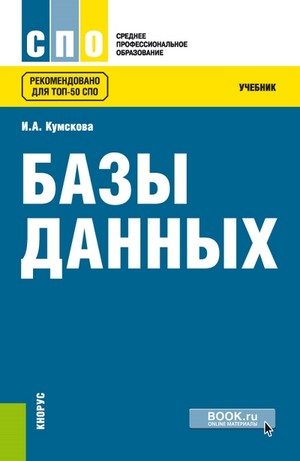 Кумскова И. А. Базы данных : учебник / И. А. Кумскова. — Москва : КноРус, 2022. — 400 с. — (Среднее профессиональное образование).

Рассматриваются вопросы последовательной нормализации отношений, построения ER-модели и использования CASE-систем при проектировании. Описаны технологии организации процессов обработки информации в базе данных с использованием структурного языка программирования, языка SQL и визуальных средств среды Visual FoxPro. Представлены возможности встроенных средств среды разработки Visual FoxPro по аспектам управления базой данных, защите базы данных, реализации многопользовательского режима работы с базой данных.
ОП.09 
СТАНДАРТИЗАЦИЯ, СЕРТИФИКАЦИЯ И ТЕХНИЧЕСКОЕ ДОКУМЕНТОВЕДЕНИЕ
Гвоздева Т. В. Проектирование информационных систем. Стандартизация, техническое документирование информационных систем : учебное пособие для СПО / Т. В. Гвоздева, Б. А. Баллод. — 2-е изд., стер. — Санкт-Петербург : Лань, 2021. — 216 с. — (Среднее профессиональное образование).

Учебное пособие посвящено вопросам стандартизации процессов разработки и проектирования информационных систем и технологий. В пособии приведена классификация информационных систем и базовых информационных технологий (ИТ), рассматриваются характеристики и принципы их стандартизации как на национальном, так и международном уровне, а также деятельность по сертификации и лицензированию информационных процессов, продуктов и услуг. 
Подробно рассмотрены вопросы взаимосвязи между требованиями нормативных документов и процессами разработки и проектирования ин-формационных систем в соответствии со сферами их применения. Представлена нормативная схема документирования процессов разра-ботки информационных систем и последовательность действий по подготовке технических документов проекта на основе требований отечественных стандартов 2, 19 и 34 группы.
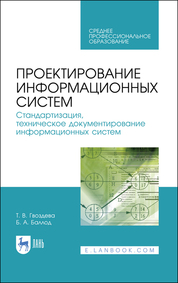 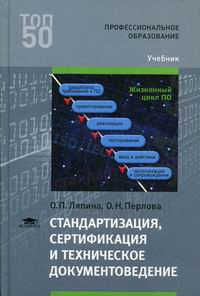 Ляпина О. П. Стандартизация, сертификация и техническое документоведение : учебник / О. П. Ляпина. — Москва : Академия, 2020. — 208 с. — (Профессиональное образование). 

Учебное издание предназначено для изучения общепрофессиональной дисциплины «Стандартизация, сертификация и техническое документоведение». Приведены основные термины, понятия и методы в области стандартизации, сертификации программных средств и информационных систем управления. Рассмотрены российские и международные стандарты в области организации разработки, эксплуатации и оценки качества информационных продуктов и услуг, принципы их применения и практический опыт разработки информационных продуктов.
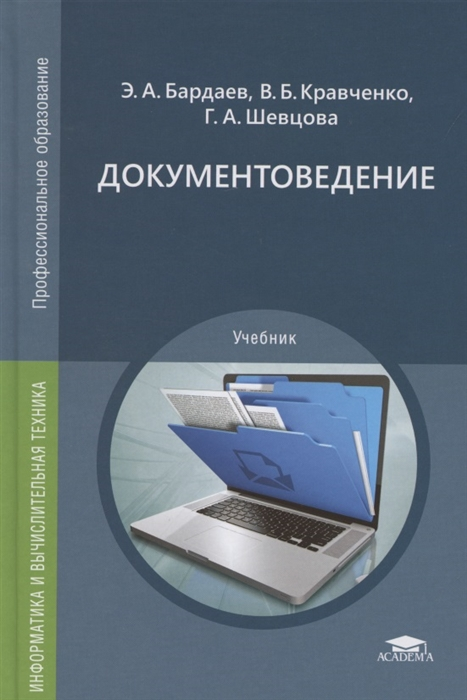 Бардаев Э. А. Документоведение: учебник / Э. А. Бардаев, А. В. Кравченко, Г. А. Шевцова. — Москва : ИЦ «Академия», 2020. — 192 с. — (Профессиональное образование). 

Рассмотрены сущность, роль и значение документов в человеческом обществе, документы как информация, сведения, сообщения и информационные ресурсы, документационное обеспечение функционального процесса в организации, документооборот, способы и средства документирования, структура документа, его составление и оформление, классификация документов и систем документации. Освещены методика регламентации состава конфиденциальных документов, работа с ними и современные методы использования компьютерных информационных технологий.
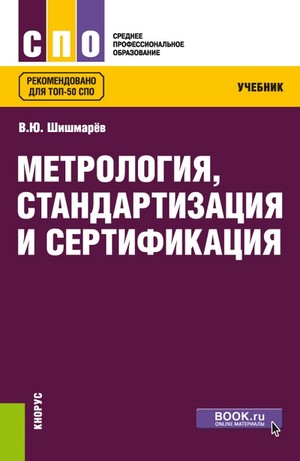 Шишмарев В. Ю. Метрология, стандартизация и сертификация : учебник / В. Ю. Шишмарев. — Москва : КноРус, 2023. — 304 с. — (Среднее профессиональное образование). 

Изложены основные нормативные, организационные, научно-методические и юридические положения современных стандартов, касающиеся технического регулирования, метрологии, стандартизации, сертификации, деклараций соответствия и оценки качества в Российской Федерации и на международном уровне; введен раздел, посвященный современным вопросам технического регулирования.
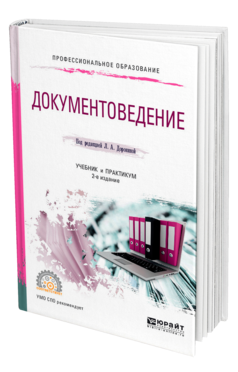 Документоведение : учебник и практикум для СПО / Л. А. Доронина [и др.] ; под редакцией Л. А. Дорониной. — 3-е изд., перераб. и доп. — Москва : Издательство Юрайт, 2023. — 336 с. — (Профессиональное образование). 

Данный учебник посвящен современному документоведению, его теоретическим и практическим основам. Книга содержит подробный материал о функциях и свойствах документа, понятиях стандартизации, унификации, классификации систем документации. В издании приведены основные законодательные и нормативно-методические акты Российской Федерации, правила составления и оформления различных видов документов. Обширное приложение включает образцы современной управленческой документации.
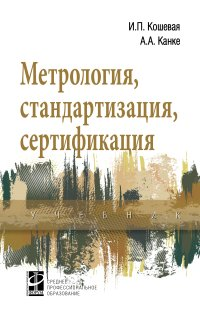 Кошевая И. П. Метрология, стандартизация, сертификация : учебник / И. П. Кошевая, А. А. Канке. — Москва : ИД «ФОРУМ» : ИНФРА-М, 2021. — 415 с. — (Среднее профессиональное образование).

В учебнике охватываются новейшие аспекты развития стандартизации, метрологии и сертификации в свете реформирования системы технического регулирования в Российской Федерации. Изложены базовые понятия в области метрологии, стандартизации и сертификации, раскрыто содержание обеспечивающих подсистем, характеризующих полный спектр инструментов и способов осуществления основных процедур.
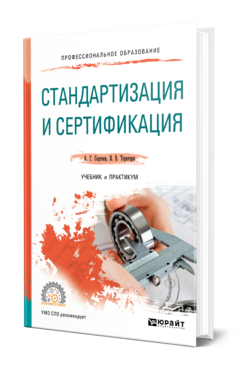 Сергеев А. Г.  Стандартизация и сертификация : учебник и практикум для СПО / А. Г. Сергеев, В. В. Терегеря. — Москва : Издательство Юрайт, 2023. — 323 с. — (Профессиональное образование). 

В учебнике рассматриваются средства и методы проведения работ по различным видам стандартизации и сертификации. Изложены научно-технические, нормативно-методические и организационные основы стандартизации и сертификации продукции и услуг. С целью гармонизации работ в области стандартизации и сертификации подробно рассмотрены методология и практика сертификации за рубежом. Приведено большое число примеров и справочных данных в виде таблиц и диаграмм. После каждой главы даются контрольные вопросы и задания.
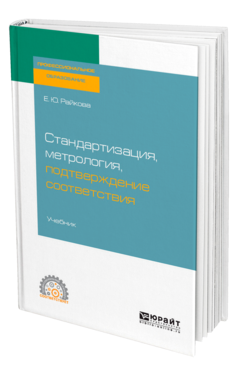 Райкова Е. Ю.  Стандартизация, метрология, подтверждение соответствия : учебник для СПО / Е. Ю. Райкова. — Москва : Издательство Юрайт, 2023. — 349 с. — (Профессиональное образование). 

Учебник содержит обобщенный материал по вопросам стандартизации, оценочной деятельности, метрологического надзора и контроля. Подробно рассмотрены вопросы организации процедур, подтверждающих соответствие с учетом изменений, происходящих в экономике в связи со вступлением России в ВТО. Освещены практические вопросы, связанные с техническим регулированием и стандартизацией, а также документы, сопровождающие эту деятельность на различных уровнях, современные подходы в оценочной деятельности, порядок проведения процедуры подтверждения соответствия, методики поверки и калибровки. Материал учебника актуализирован в связи с принятием новых технических регламентов Российской Федерации и Таможенного союза и новых национальных стандартов. В конце каждой главы представлены вопросы и задания, которые помогут учащимся осуществить контроль знаний.
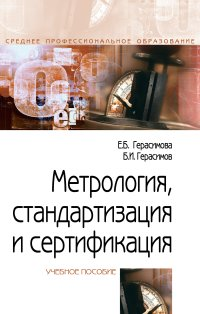 Герасимова Е. Б. Метрология, стандартизация и сертификация : учебное пособие / Е. Б. Герасимова, Б. И. Герасимов. — 2-е изд. — Москва : ФОРУМ : ИНФРА-М, 2022. — 224 с. — (Среднее профессиональное образование). 

В пособии в доступной и лаконичной форме раскрываются основные понятия и состояния функционирования метрологии, стандартизации и сертификации. Миссия, видение и кредо системного взаимодействия метрологии, стандартизации и сертификации изучаются как институты качества жизни. Развитие систем «Метрология», «Стандартизация» и «Сертификация» как институтов качества реализуется в рамках стратегии TQM (Total Quality Management — Всеобщего менеджмента качества) и институционального поля закона Российской Федерации «О техническом регулировании».
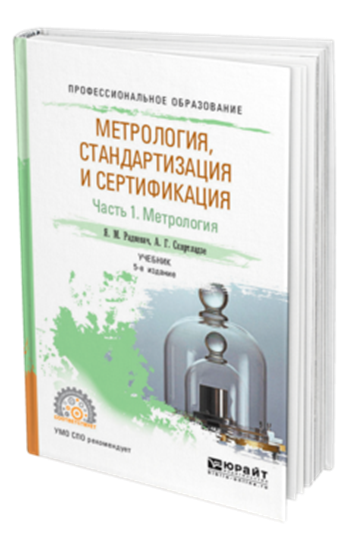 Радкевич  Я. М.  Метрология, стандартизация и сертификация в 3 ч. Часть 1. Метрология : учебник для СПО / Я. М. Радкевич, А. Г. Схиртладзе. — 5-е изд., перераб. и доп. — Москва : Издательство Юрайт, 2023. — 235 с. — (Профессиональное образование). 


Радкевич  Я. М. Метрология, стандартизация и сертификация в 3 ч. Часть 2. Стандартизация : учебник для СПО / Я. М. Радкевич, А. Г. Схиртладзе. — 5-е изд., перераб. и доп. — Москва : Издательство Юрайт, 2023. — 481 с. — (Профессиональное образование). 


Радкевич  Я. М.  Метрология, стандартизация и сертификация в 3 ч. Часть 3. Сертификация : учебник для СПО / Я. М. Радкевич, А. Г. Схиртладзе. — 5-е изд., перераб. и доп. — Москва : Издательство Юрайт, 2023. — 132 с. — (Профессиональное образование). 

В учебнике изложены основные понятия и определения в области стандартизации основных норм взаимозаменяемости, рассмотрены принципы построения системы допусков и посадок; основные нормы взаимозаменяемости типовых соединений деталей машин. Приведены методы обоснования требований к точности основных сопряжений, стандартизации геометрических параметров деталей, организационные, научно-технические и нормативно-методические основы сертификации продукции и услуг. Приведены важнейшие сведения о физических величинах и единицах их измерения; математических методах обработки результатов измерения, положения Государственной системы стандартизации РФ. 
Задачей учебника является формирование у студентов знаний, умений и навыков с целью обеспечения более высокой эффективности работы. Полученные знания будут полезны как для производителей продукции, так и для специалистов по реализации продукции и менеджеров.
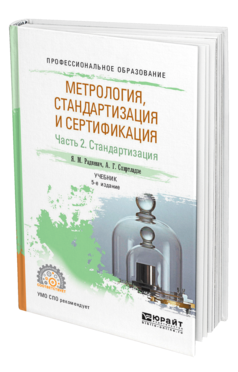 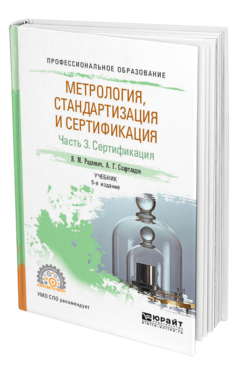 ОП.10 
ЧИСЛЕННЫЕ МЕТОДЫ
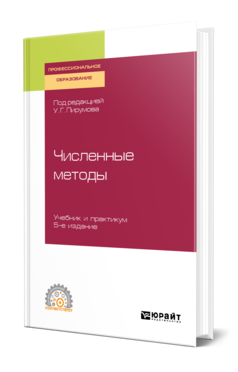 Численные методы : учебник и практикум для СПО / У. Г. Пирумов [и др.] ; под редакцией У. Г. Пирумова. — 5-е изд., перераб. и доп. — Москва : Издательство Юрайт, 2023. — 421 с. — (Профессиональное образование). 

Учебник предназначен для освоения читателями навыков применения численных методов при решении конкретных задач. С этой целью изложение материала построено по единой схеме, включающей постановку задачи, описание алгоритма решения, детально разобранные типовые примеры, демонстрирующие работу изучаемого алгоритма. В предлагаемых задачах требуется довести результат до конкретных численных значений. В качестве ответа представлено точное (аналитическое) решение. Это позволит читателю самостоятельно провести анализ поведения погрешности численного решения в зависимости от параметров метода.
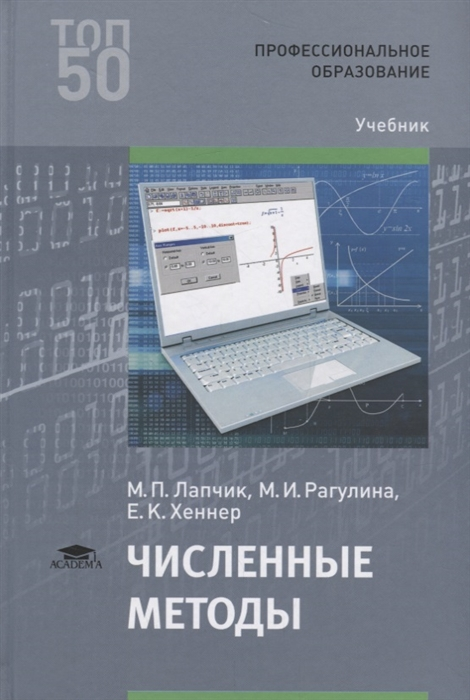 Лапчик М. П. Численные методы: учебник / М. П. Лапчик, М. И. Рагулина, Е. К. Хеннер; под ред. М.П. Лапчика. — 2-е изд. стер. — Москва : ИЦ «Академия», 2020. — 256 с. — (Профессиональное образование). 

Изложены основные теоретические сведения о  численных методах решения задач, рассматриваются способы их компьютерной реализации.
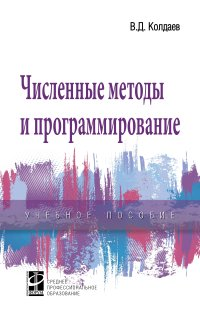 Колдаев В. Д. Численные методы и программирование : учебное пособие / В. Д. Колдаев ; под ред. проф. Л. Г. Гагариной. — Москва : ИД «ФОРУМ» : ИНФРА-М, 2023. — 336 с. — (Среднее профессиональное образование).

Предложен широкий круг алгоритмов, сгруппированных по темам, для решения типичных задач, встречающихся в инженерных расчетах численными методами. Прикладная направленность отличает пособие от большинства учебников по численным методам, в которых, как правило, изложение ограничивается только теорией. Описание методов ориентировано на конкретную реализацию соответствующих алгоритмов на ПЭВМ. Пособие содержит большое количество заданий для самостоятельного решения. Даны рекомендации методологического плана по изучению тем в рамках курса математического моделирования.
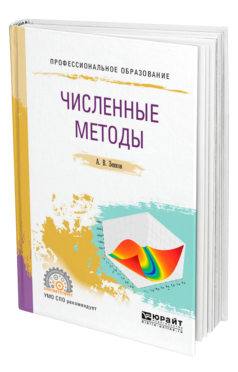 Зенков А. В.  Численные методы : учебное пособие для СПО / А. В. Зенков. — Москва : Издательство Юрайт, 2023. — 122 с. — (Профессиональное образование).

В результате изучения данного курса студенты должны узнать сравнительные преимущества и недостатки аналитического и численного подходов к решению математических задач, основные ситуации, в которых требуется использование приближенных методов решения типовых математических задач, сильные и слабые стороны различных численных методов, научиться оценивать точность результата, полученного численным методом, выбирать подходящий метод приближенных вычислений. В пособии наряду с теоретическими сведениями и примерами решения задач приводятся индивидуальные задания для лабораторных работ, которые предполагаются к выполнению в пакете Mathcad.
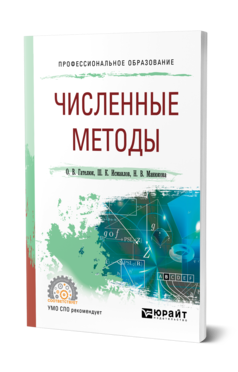 Гателюк О. В.  Численные методы : учебное пособие для СПО/ О. В. Гателюк, Ш. К. Исмаилов, Н. В. Манюкова. — Москва : Издательство Юрайт, 2023. — 140 с. — (Профессиональное образование). 

В пособии рассматриваются базовые понятия численных методов, а также возможности их практического применения при решении реальных профессиональных задач в области экономики и техники, с использованием различных функций, встроенных в MS Excel. Для формирования практических навыков в изучаемой предметной области пособие содержит примеры решения задач, снабженные пошаговыми алгоритмами действий. В конце каждой главы представлены задания для самостоятельной работы, в приложениях приведены контрольные вопросы и задания, а также задания к типовому расчету.
ОП.11 
КОМПЬЮТЕРНЫЕ СЕТИ
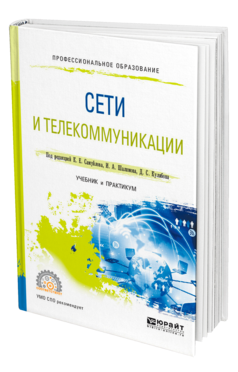 Сети и телекоммуникации : учебник и практикум для СПО / К. Е. Самуйлов [и др.] ; под редакцией К. Е. Самуйлова, И. А. Шалимова, Д. С. Кулябова. — Москва : Издательство Юрайт, 2023. — 363 с. — (Профессиональное образование). 

В курсе рассматриваются актуальные концепции современного состояния сетей и систем передачи информации. Изложены аспекты и уровни организации сетей — от физического до уровня приложений модели взаимодействия открытых систем. Дается описание идеальной модели взаимодействия открытых систем телекоммуникации. Раскрываются основные модели, технологии и протоколы доступа различных сред передачи данных. В курсе в полной мере отражены принципы построения сетей передачи данных и настройки сетевого оборудования. Курс наполнен информативным наглядным материалом, что способствует лучшему усвоению тематики предмета.
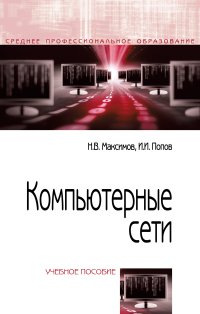 Максимов Н. В. Компьютерные сети : учебное пособие / Н. В. Максимов, И. И. Попов. — 6-e изд., перераб. и доп. — Москва : Форум: НИЦ ИНФРА-М, 2022. — 464 с. — (Среднее профессиональное образование).

Рассматриваются вопросы организации сетевых архитектур, типы, топология, методы доступа, среда передачи, аппаратные компоненты компьютерных сетей, а также методы пакетной передачи данных, модель OSI, задачи и функции по уровням модели OSI. Описываются локальные сети, технологии доступа к глобальным информационным ресурсам, адресация в сетях, способы проверки правильности передачи данных, межсетевое взаимодействие, принципы маршрутизации пакетов. Значительное внимание уделяется процессам, протоколам и форматам данных пользовательского (прикладного) уровня сетей — доступ к информационным ресурсам Internet и других сетей с помощью распределенных файловых и информационных систем.
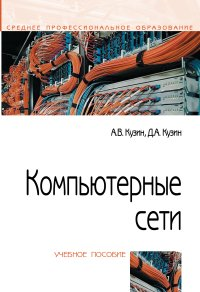 Кузин А. В. Компьютерные сети : учебное пособие / А. В. Кузин. — 4-e изд., перераб. и доп. — Москва : Форум : НИЦ ИНФРА-М, 2023. — 190 с.: ил. — (Среднее профессиональное образование). 

Рассматриваются общие вопросы построения компьютерных сетей: сетевые архитектуры, аппаратные компоненты, линии связи, сетевые модели, задачи и функции по уровням сетевой модели OSI, различия и особенности распространенных протоколов разных уровней, принципы адресации в сети, методы доступа к среде передачи данных. Приводятся особенности основных операционных систем, структура и информационные услуги территориальных сетей.
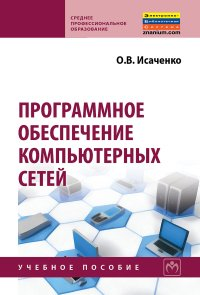 Исаченко О. В. Программное обеспечение компьютерных сетей : учебное пособие / О. В. Исаченко. — 2-е изд., испр. и доп. — Москва : ИНФРА-М, 2023. — 158 с. — (Среднее профессиональное образование).

Учебное пособие включает сведения об основных видах программного обеспечения компьютерных сетей, современных Web-технологиях и популярных средствах разработки Web-приложений. Соответствует требованиям федеральных государственных образовательных стандартов среднего профессионального образования последнего поколения.
Лисьев Г. А. Программное обеспечение компьютерных сетей и web-серверов : учебное пособие / Г. А. Лисьев, П. Ю. Романов, Ю. И. Аскерко. — Москва : ИНФРА-М, 2023. — 145 с. — (Среднее профессиональное образование).

В учебном пособии предложена система учебных заданий, позволяющих ознакомиться с языками и системами web-программирования: HTML, JavaScript, PHP. Каждый пункт пособия представляет собой практическую работу, позволяющую реализовать отдельный фрагмент проекта. В результате последовательного изучения теории и выполнения практических заданий студенты создают макет web-сайта, который содержит упрощенную систему управления базами данных. Изложение материала сопровождается большим количеством иллюстраций, предлагаются упражнения и вопросы для самоконтроля. Отдельной главой выделен практикум, который позволит преподавателям создать собственный набор контролирующих материалов (фонд оценочных средств), включающий контрольные работы, тесты, курсовые работы, дипломные проекты.
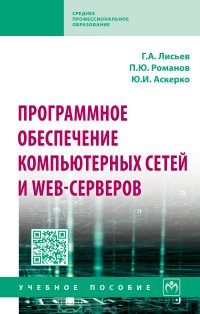 Назаров А. В. Эксплуатация объектов сетевой инфраструктуры : учебник / А. В. Назаров, А. Н. Енгалычев, В. П. Мельников. — Москва : КУРС ; ИНФРА-М, 2022. — 360 с. — (Среднее профессиональное образование). 

В учебнике рассматриваются вопросы классификации, аппаратно-программной организации и эксплуатации объектов сетевой инфраструктуры (ОСИ), обсуждается значение проектной и эксплуатационной документации, вопросы организации и проведения профилактики ОСИ, влияния расширяемости и масштабируемости сети на жизнеспособность ОСИ. Описываются схемы и способы послеаварийного восстановления работоспособности ОСИ, применение резервного копирования данных, вопросы организации работ по восстановлению функционирования сети. Освещаются принципы локализации неисправностей ОСИ, вопросы выбора аппаратуры, используемой для этой цели, дается представление о диагностике неисправностей ОСИ.
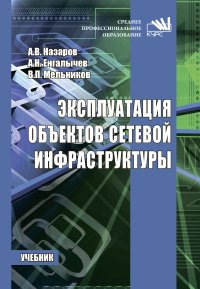 ОП.12 
МЕНЕДЖМЕНТ В ПРОФЕССИОНАЛЬНОЙ ДЕЯТЕЛЬНОСТИ
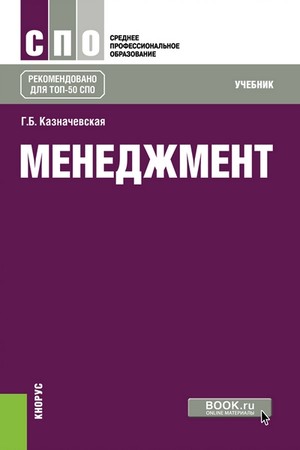 Казначевская Г. Б. Менеджмент : учебник / Г. Б. Казначевская. — Москва : КноРус, 2023. — 240 с. — (Среднее профессиональное образование). 

Рациональная структура учебника способствует легкому усвоению учебного материала. Рассмотрены актуальные проблемы менеджмента, основное внимание уделено управленческим функциям, формальному и неформальному взаимодействию работников в организации, деловому и управленческому общению, вопросам самоменеджмента.
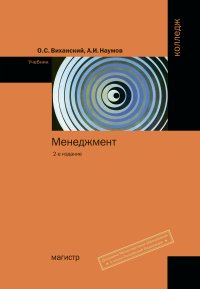 Виханский О. С. Менеджмент : учебник / О. С. Виханский, А. И. Наумов. — 6-e изд., перераб. и доп. — Москва : Магистр: НИЦ ИНФРА-М, 2022. — 288 с. — (Среднее профессиональное образование).

В учебнике освещается широкий круг вопросов менеджмента в деловой организации, функционирующей в конкурентной рыночной среде. Авторы не ограничиваются изложением теоретического взгляда на менеджмент, а описывают также реальную управленческую практику, ориентируя будущих руководителей на работу в сегодняшних динамичных, быстро меняющихся условиях.
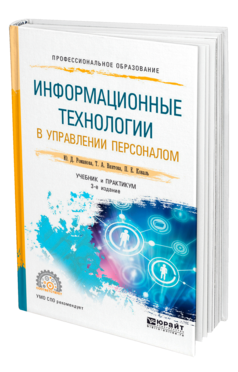 Романова Ю. Д. Информационные технологии в управлении персоналом : учебник и практикум для СПО / Ю. Д. Романова, Т. А. Винтова, П. Е. Коваль. — 3-е изд., перераб. и доп. — Москва : Издательство Юрайт, 2023. — 271 с. — (Профессиональное образование). 

Целью изучения дисциплины является формирование целостного представления об информации и информационных ресурсах, информационных системах и технологиях, их роли в решении задач управления персоналом. Издание основано на современных концепциях и подходах управления предприятием и экономикой в целом, снабжено практическими заданиями и примерами, поясняющими изложенный материал. Книга содержит практикум, включающий практические работы по освоению программных продуктов по управлению персоналом. Контрольные вопросы и задания будут способствовать повышению качества обучения студентов, формированию у них способности применять в профессиональной деятельности современные информационные технологии в управлении персоналом.
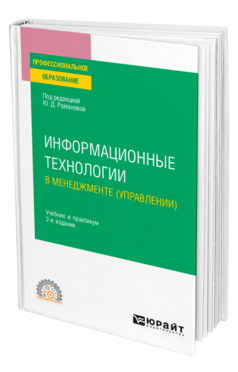 Информационные технологии в менеджменте (управлении) : учебник и практикум для СПО / Ю. Д. Романова [и др.] ; под редакцией Ю. Д. Романовой. — 2-е изд., перераб. и доп. — Москва : Издательство Юрайт, 2023. — 411 с. — (Профессиональное образование). 

Курс поможет сформировать целостное представление об информации и информационных ресурсах, информационных системах и технологиях, их роли в решении задач менеджмента в эпоху цифровой экономики. Курс основан на современных концепциях и подходах управления предприятием и экономикой в целом. Структура курса сформирована с учетом аспектов и тенденций развития современных цифровых информационно-коммуникационных технологий.
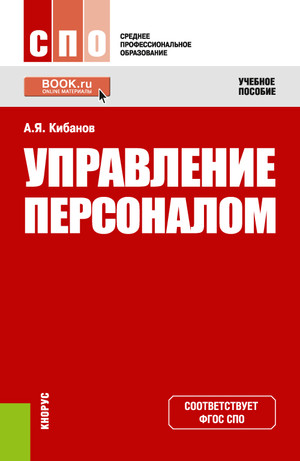 Кибанов А. Я. Управление персоналом : учебное пособие / А. Я. Кибанов. — Москва : КноРус, 2022. — 201 с. — (Среднее профессиональное образование). 

Рассматриваются следующие вопросы: концепция, принципы и методы управления и построения системы управления персоналом; цели, функции и организационная структура системы управления персоналом; формирование кадровой политики и стратегия управления персоналом; сущность и содержание кадрового планирования и оперативного плана работы с персоналом; технология найма, профориентации, трудовой адаптации; мотивация и стимулирование, организация и нормирование труда персонала. Содержит практические задания по темам изучаемой дисциплины.
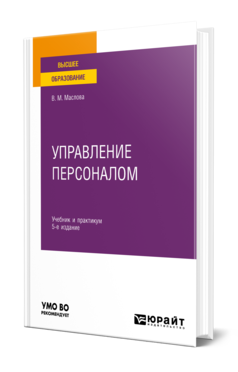 Маслова В. М. Управление персоналом : учебник и практикум для СПО / В. М. Маслова. — 5-е изд., перераб. и доп. — Москва : Издательство Юрайт, 2023. — 451 с. — (Профессиональное образование). 

В курсе рассмотрены вопросы не только по системе управления персоналом, процессу подбора и введения в должность работников, но и по формированию и продвижению корпоративной культуры в организации, методам оценки результативности персонала организации, оценке результатов работы по управлению персоналом. Для наглядности в приложениях приведены образцы документов, а для проверки и контроля знаний после каждой темы — контрольные вопросы.
ОП.13
УПРАВЛЕНИЕ (МЕНЕДЖМЕНТ) ИНФОРМАЦИОННЫМИ РЕСУРСАМИ
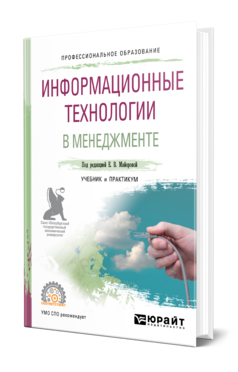 Информационные технологии в менеджменте : учебник и практикум для СПО / Е. В. Майорова [и др.] ; под редакцией Е. В. Майоровой. — Москва : Издательство Юрайт, 2023. — 368 с. — (Профессиональное образование).

Современный этап развития общества неразрывно связан с внедрением новых информационных технологий в различных сферах деятельности человека. Учебная дисциплина «Информационные технологии в менеджменте» изучает теоретические вопросы применения информационных технологий и процессы обработки данных. В учебнике рассмотрена классификация информационных технологий и автоматизированных информационных систем для обеспечения эффективной управленческой деятельности, принципы функционирования компьютерных сетей и облачных сервисов. Рассмотрены актуальные программные средства современного офиса, изложены основы информационного моделирования бизнес-процессов и аналитической обработки данных. Помимо теоретических вопросов учебник содержит практические и тестовые задания для закрепления материала.
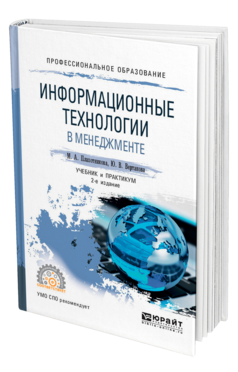 Плахотникова М. А.  Информационные технологии в менеджменте : учебник и практикум для СПО / М. А. Плахотникова, Ю. В. Вертакова. — 2-е изд., перераб. и доп. — Москва : Издательство Юрайт, 2023. — 326 с. — (Профессиональное образование). 

В курсе систематизированы знания и факты, касающиеся информатизации управленческой деятельности, они изложены в строгой последовательности и наиболее доступным языком. Даны развернутые сведения о возможности, необходимости и эффективности использования информационного ресурса, информационных систем и технологий в сфере управления. Рассмотрена роль автоматизированных рабочих мест в работе менеджеров всех уровней управления. Кроме того, описываются современные подходы к реинжинирингу бизнес-процессов и построению информационных систем в разрезе управленческой деятельности, а также делается акцент на обеспечение безопасности информационных систем.
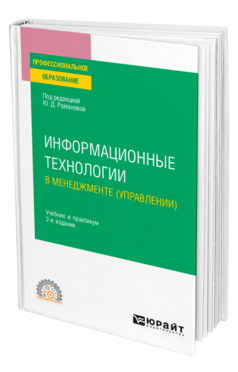 Информационные технологии в менеджменте (управлении) : учебник и практикум для СПО / Ю. Д. Романова [и др.] ; под редакцией Ю. Д. Романовой. — 2-е изд., перераб. и доп. — Москва : Издательство Юрайт, 2023. — 411 с. — (Профессиональное образование). 

Курс поможет сформировать целостное представление об информации и информационных ресурсах, информационных системах и технологиях, их роли в решении задач менеджмента в эпоху цифровой экономики. Курс основан на современных концепциях и подходах управления предприятием и экономикой в целом. Структура курса сформирована с учетом аспектов и тенденций развития современных цифровых информационно-коммуникационных технологий.
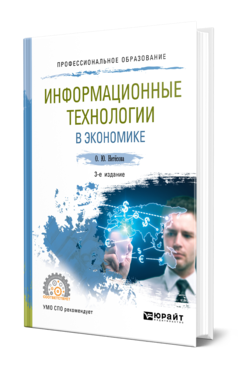 Нетёсова О. Ю.  Информационные технологии в экономике : учебное пособие для СПО / О. Ю. Нетёсова. — 4-е изд., испр. и доп. — Москва : Издательство Юрайт, 2023. — 178 с. — (Профессиональное образование). 

Курс раскрывает основные элементы информационных систем и технологий и теоретические аспекты их функционирования, их информационное, техническое, программное, организационное обеспечение, а также вопросы экономики информационных систем и технологий. Дается понятие информационной безопасности, описаны виды угроз, методы и средства защиты. Раскрыты структура, функциональность, возможность применения в информационных системах предприятий современных прикладных информационных технологий, таких как справочно-правовые, управленческие, финансового менеджмента, автоматизированного документооборота, бухгалтерские, банковские. Рассмотрены основные вопросы проектирования информационных технологий и систем, их информационного обеспечения, подбора прикладных программных средств.
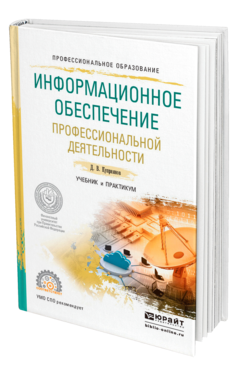 Куприянов Д. В.  Информационное обеспечение профессиональной деятельности : учебник и практикум для СПО / Д. В. Куприянов. — Москва : Издательство Юрайт, 2023. — 255 с. — (Профессиональное образование). 

Книга была, есть и остается основным источником знаний и основным средством научных коммуникаций. Но как найти нужные и наиболее значимые источники информации? Как быть в курсе последних достижений в научной деятельности? Это не самоучитель, но книга для работы в классе. Многие вопросы в ней только обозначаются, а не расписываются детально, и автор делает это осознанно, ставя целью научить студента работать с книгой, со справочными системами, с ресурсами Интернета. Учебник направлен на решение практических, важных для каждого современного профессионала задач. В нем присутствует комплекс заданий и упражнений, способствующий лучшему усвоению знаний учащимся. Материал учебника достаточно универсален, поскольку ориентирован на студентов различного уровня исходных знаний.
ОП.14
ДОКУМЕНТАЦИОННОЕ ОБЕСПЕЧЕНИЕ УПРАВЛЕНИЯ
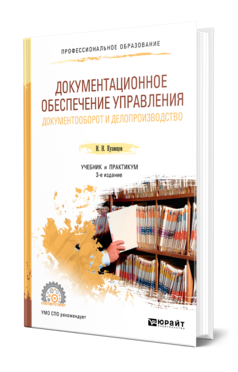 Кузнецов И. Н.  Документационное обеспечение управления. Документооборот и делопроизводство : учебник и практикум для СПО / И. Н. Кузнецов. — 4-е изд., перераб. и доп. — Москва : Издательство Юрайт, 2023. — 545 с. — (Профессиональное образование). 

Данный учебник на основе действующей общегосударственной нормативной базы наиболее полно отражает опыт документационного обеспечения управленческой деятельности современных государственных и негосударственных организаций, а также использование компьютерной техники и технологий в этом процессе. В издании учтены особенности, связанные с работой с документами в организациях разных форм собственности.
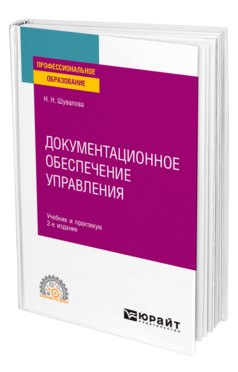 Шувалова Н. Н.  Основы делопроизводства : учебник и практикум для СПО/ Н. Н. Шувалова, А. Ю. Иванова ; под общей редакцией Н. Н. Шуваловой. — 3-е изд., перераб. и доп. — Москва : Издательство Юрайт, 2023. — 384 с.  — (Профессиональное образование).

В учебнике рассматриваются теоретические и нормативно-методические основы традиционного и электронного делопроизводства, анализируются терминологический аппарат современного делопроизводства, порядок составления и оформления служебных документов. Включение в практикум тестовых и практических заданий, активное использование метода самостоятельного выявления и исправления типичных ошибок в управленческих документах путем их редактирования позволяет закрепить усвоенные знания, сформировать умения и навыки составления, оформления документов и организации работы с ними, выработать навыки критического осмысления осваиваемого материала и самостоятельную позицию.
Документационное обеспечение управления : учебник / С. А. Глотова  [и др.] ; ред. Т. А. Быкова. — Москва : КНОРУС, 2023. — 266 с. — (Среднее профессиональное образование).

Отражены основные вопросы документационного обеспечения управления, требования к составлению и оформлению документов на основе действующих законодательных и нормативно-методических актов, а также технология работы с документами в современных организациях. Рассмотрено документационное обеспечение деятельности кадровой службы, организация работы с обращениями граждан, договорная и финансовая документация. Приведены образцы оформления документов.
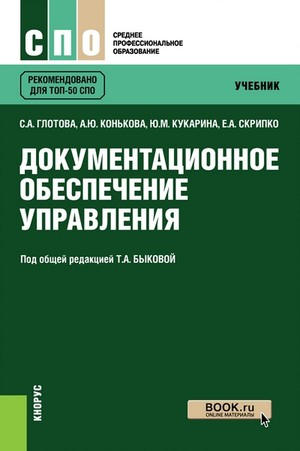 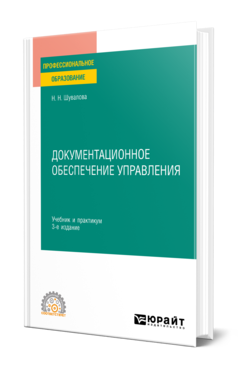 Шувалова Н. Н.  Документационное обеспечение управления : учебник и практикум для СПО / Н. Н. Шувалова. — 2-е изд. — Москва : Издательство Юрайт, 2023. — 265 с. — (Профессиональное образование).

Документ — основной инструмент управления и продукт профессиональной деятельности любого управленца. Поэтому для специалиста в области государственного и муниципального управления важны: знание основ делопроизводства, умение ориентироваться в море нормативных документов, регулирующих вопросы документационного обеспечения управления, языковая грамотность, владение официально-деловым стилем речи и навыки работы с документами. Цель данного учебника помочь студентам овладеть базовыми знаниями в области документационного обеспечения управления, технологиями работы с документом, а также методикой его оформления, составления, правки и редактирования.
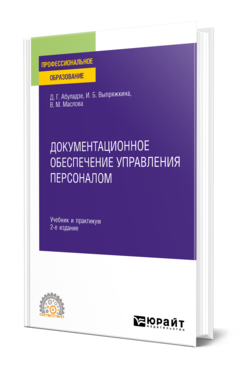 Абуладзе Д. Г.  Документационное обеспечение управления персоналом : учебник и практикум для СПО / Д. Г. Абуладзе, И. Б. Выпряжкина, В. М. Маслова. — 2-е изд., перераб. и доп. — Москва : Издательство Юрайт, 2023. — 370 с. — (Профессиональное образование). 

В курсе рассматриваются актуальные вопросы документационного обеспечения управления персоналом (кадрового делопроизводства). Раскрываются важнейшие законодательные и нормативные правовые акты, регулирующие сферу трудовых отношений, на основе которых формируются локальные нормативные кадровые документы в организации. Особое внимание в курсе уделено порядку документационного оборота кадровой службы и правилам составления и оформления обязательных и рекомендуемых документов. Для лучшего усвоения материала каждая тема завершается выводами и практическими заданиями.
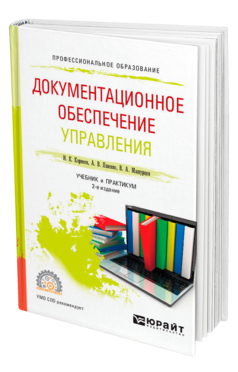 Корнеев И. К.  Документационное обеспечение управления : учебник и практикум для СПО / И. К. Корнеев, А. В. Пшенко, В. А. Машурцев. — 3-е изд., перераб. и доп. — Москва : Издательство Юрайт, 2023. — 438 с. — (Профессиональное образование). 

Прочитав этот учебник, вы подробно ознакомитесь с организацией работы с управленческими документами в соответствии с национальным стандартом ГОСТ ИСО 15489-1-2007 «Управление документами», а также получите представление о современной концепции управления документами. Кроме того, в учебнике описаны правила оформления различных видов документов, способы и методы оперативной работы с документами, их текущего хранения, основы работы с корреспонденцией. Пристальное внимание уделено компьютерным системам и технологиям документационного обеспечения управления.
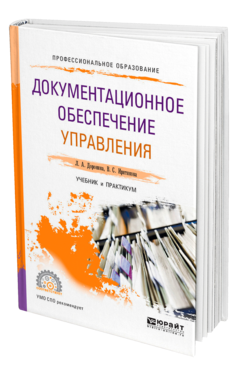 Доронина Л. А.  Документационное обеспечение управления : учебник и практикум для СПО / Л. А. Доронина, В. С. Иритикова. — 2-е изд. перераб. и доп. — Москва : Издательство Юрайт, 2023. — 270 с.  — (Профессиональное образование). 

Главная цель настоящего учебника — помочь студентам овладеть знаниями в области теории и практики документационного обеспечения управления. Несомненными достоинствами данного издания являются четкость формулировок и методически выверенное изложение учебного материала. Проверить полученные теоретические знания и получить необходимые практические навыки студенты могут с помощью имеющегося в учебнике практикума, включающего контрольные вопросы и практические задания. В приложениях представлен справочный материал, содержащий формы и примеры оформления отдельных документов.
ПМ.01 ПРОЕКТИРОВАНИЕ И РАЗРАБОТКА ИНФОРМАЦИОННЫХ СИСТЕМ
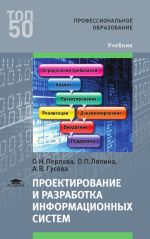 Перлова О. Н. Проектирование и разработка информационных систем : учебник / О. Н. Перлова, О. П. Ляпина, А. В. Гусев. — 3-е изд., испр. —  Москва : ИЦ «Академия», 2020. — 256 с. — (Профессиональное образование). 

Рассмотрены выполняемые функции и классификация различных информационных систем, организация управления службой информационных систем, тестирование, сопровождение и технологии защиты информации в информационных системах. Раскрыты методы и средства проектирования информационных систем, в том числе CASE-технологии как методологическая и инструментальная база проектирования информационных систем, методология моделирования предметной области, унифицированный язык моделирования UML и моделирование бизнес-процессов CASE-средствами. Освещены спецификация функциональных требований к информационным системам и моделирование их информационного обеспечения.
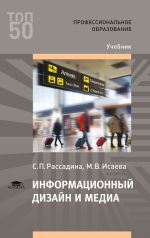 Рассадина С. П. Информационный дизайн и медиа: учебник / С. П. Рассадина, М. В. Исаева. — Москва: ИЦ «Академия», 2020. — 240 с.,[16] цв. вкл. — (Профессиональное образование). 

Учебник подготовлен в соответствии с требованиями Федерального государственного образовательного стандарта среднего профессионального образования по профессии «Графический дизайнер» (из списка ТОП-50). Учебное издание и предназначено для изучения профессионального модуля «Создание графических дизайн-макетов» (МДК.02.02 «Информационный дизайн и медиа»).Особенностью учебника является использование теоретического материала и анализа практических примеров макетов полиграфической продукции и мультимедиа, относящихся к области информационного дизайна.
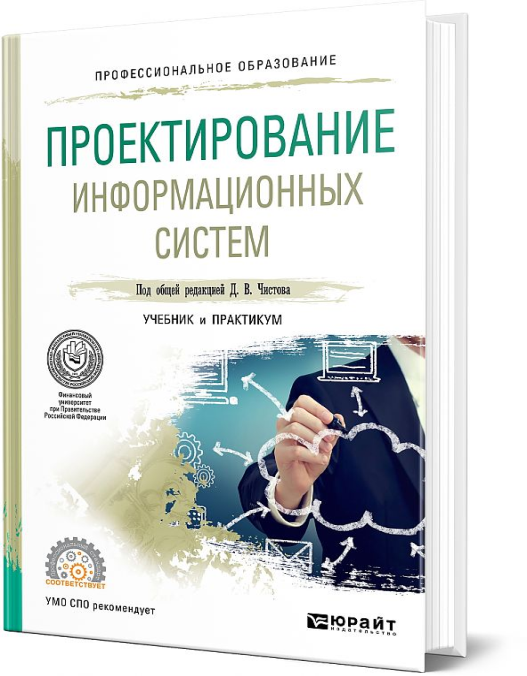 Проектирование информационных систем : учебник и практикум для СПО / Д. В. Чистов, П. П. Мельников, А. В. Золотарюк, Н. Б. Ничепорук ; под общей редакцией Д. В. Чистова. — 2-е изд., перераб. и доп.  — Москва : Издательство Юрайт, 2023. — 293 с. — (Профессиональное образование).

В книге изложены основы проектирования, конструирования и отладки программных средств с использованием технологических и функциональных стандартов, современных моделей и методов оценки качества и надежности. Наряду с теоретическими знаниями по созданию и управлению информационными системами на всех этапах их жизненного цикла, в учебнике предусмотрена практическая часть, представляющая собой многочисленные примеры разработки проектов информационных систем. Учебник знакомит с методологией, процессами и практиками проектирования информационных систем — RAD, UP, OpenUP и другими, содержит детальные сведения о методологии RUP, применении инструментальных средств Rational Rose и Rational RequisitePro.
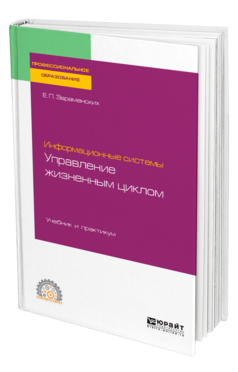 Зараменских Е. П.  Информационные системы: управление жизненным циклом : учебник и практикум для СПО / Е. П. Зараменских. — Москва : Издательство Юрайт, 2023. — 431 с. — (Профессиональное образование). 

В учебнике рассматривается история и современное состояние информационных систем, а также все этапы их жизненного цикла от планирования до утилизации. Подробно разбирается теория и практика управления жизненным циклом информационных систем, самые разные методологии структурного анализа и моделирования бизнес-процессов, классические и гибкие процессы разработки информационных систем и предназначенные для этого программные инструменты, а также основы управления проектами. Особый интерес представляют практические примеры, которые содержат пошаговые инструкции по анализу бизнес-кейса, образцы создаваемых при анализе и проектировании документов, а также вопросы и задания для закрепления изучаемого материала.
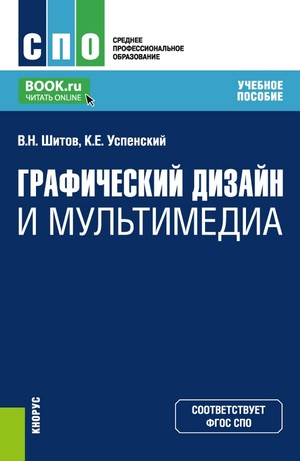 Шитов В. Н. Графический дизайн и мультимедиа : учебное пособие / В. Н. Шитов, К. Е. Успенский. — Москва : КноРус, 2023. — 331 с. — (Среднее профессиональное образование). 

Представлены методы эффективной работы с графическим дизайном и мультимедиа. Описаны виды графики, в том числе объемная, работа со слоями, каналами, фильтрами; изложены правила выделения отдельных объектов и пикселей; даны основы работы с рисующими инструментами. Подробно проанализированы приемы создания и обработки простого и художественного текстов, изображений, эффектов, которые можно применить на веб-страницах. Рассмотрены типы шрифтов и применяемые в них обозначения.
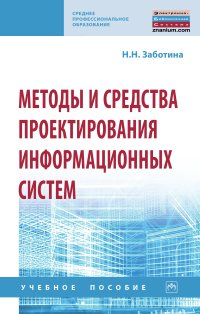 Заботина Н. Н. Методы и средства проектирования информационных систем : учебное пособие / Н. Н. Заботина. — Москва : ИНФРА-М, 2023. — 331 с. — (Среднее профессиональное образование).

В учебном пособии представлены методы и средства проектирования информационных систем на основе структурного и объектно-ориентированного подходов с использованием CASE-средств, методика применения вспомогательных средств управления проектом, а также разработка распределенных информационных систем архитектуры клиент/сервер. Особое внимание уделено практическому освоению современных программных продуктов моделирования и создания проектов информационных систем.
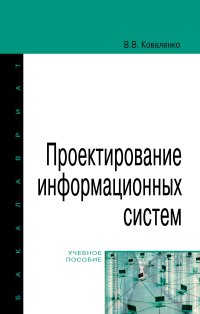 Коваленко В. В. Проектирование информационных систем : учебное пособие / В.В. Коваленко. — 2-е изд., перераб. и доп. — Москва : ИНФРА-М, 2023. — 357 с. 

В учебном пособии рассмотрены особенности проектирования информационных систем (ИС), участвующих в реализации CALS-технологий: MRP/MRPII/ERP-систем, систем электронной коммерции (В2В), управления цепочками поставок (SCM), управления взаимоотношениями с клиентами (CRM), а также систем поддержки принятия решений (OLAP). Освещены вопросы выбора технологии проектирования, программного инструментария для разработки проекта, построения функциональных и информационных моделей в среде пакетов Business Studio, MS Visio, Elma, AllFusion Modeling Suite и Oracle Designer 10g, а также разработки технической и эксплуатационной документации. Рассмотрены модели архитектуры «клиент — сервер» и структура облачных вычислений. Подробно изучены современные подходы к выбору готовых ИС и их внедрению на автоматизируемых предприятиях.
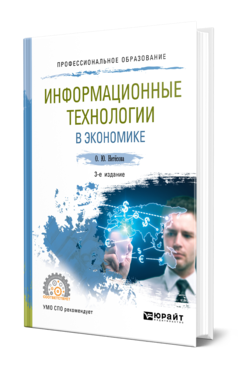 Нетёсова О. Ю.  Информационные технологии в экономике : учебное пособие для СПО / О. Ю. Нетёсова. — 4-е изд., испр. и доп. — Москва : Издательство Юрайт, 2023. — 178 с. — (Профессиональное образование). 

Курс раскрывает основные элементы информационных систем и технологий и теоретические аспекты их функционирования, их информационное, техническое, программное, организационное обеспечение, а также вопросы экономики информационных систем и технологий. Дается понятие информационной безопасности, описаны виды угроз, методы и средства защиты. Раскрыты структура, функциональность, возможность применения в информационных системах предприятий современных прикладных информационных технологий, таких как справочно-правовые, управленческие, финансового менеджмента, автоматизированного документооборота, бухгалтерские, банковские. Рассмотрены основные вопросы проектирования информационных технологий и систем, их информационного обеспечения, подбора прикладных программных средств.
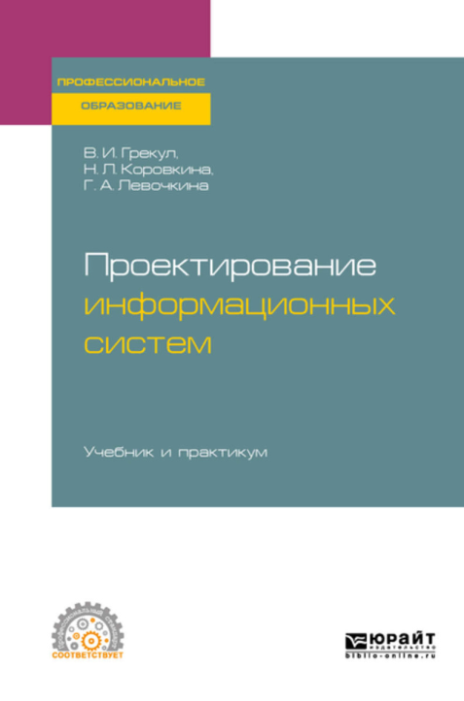 Грекул В. И.  Проектирование информационных систем : учебник и практикум для СПО / В. И. Грекул, Н. Л. Коровкина, Г. А. Левочкина. — Москва : Издательство Юрайт, 2023. — 385 с. — (Профессиональное образование).

 Рассматривается проектирование информационных систем как неотъемлемая часть формирования архитектуры предприятия. Представлены основные методики описания архитектуры предприятия, роль и место информационных систем в различных моделях архитектуры предприятия, основные классы информационных систем и их функциональные возможности в управлении предприятием. Раскрыты основные этапы создания информационных систем, детально представлены процедуры канонического и типового проектирования. Содержится описание методических основ и инструментальных средств моделирования объекта автоматизации, процедур формирования основных проектных документов и примеры этих документов. В состав учебника включен учебный проект создания информационной системы, позволяющий практически освоить изложенный теоретический материал.
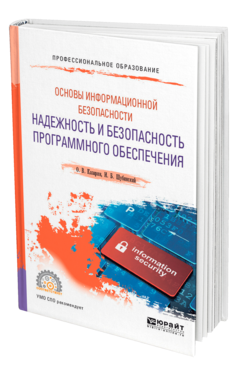 Казарин О. В.  Основы информационной безопасности: надежность и безопасность программного обеспечения : учебное пособие для СПО / О. В. Казарин, И. Б. Шубинский. — Москва : Издательство Юрайт, 2023. — 342 с. — (Профессиональное образование). 

В учебном пособии изложены теоретические и практические основы создания надежного и безопасного программного обеспечения информационных систем. Приведены правила, этапы и технологии построения надежного программного обеспечения. Рассмотрены требования к функциональной надежности и архитектуре программного обеспечения критически важных систем, методы защиты программного обеспечения от вредоносных программ, методы обеспечения безопасности программ, реализуемые на этапах испытания программных комплексов, методы и средства тестирования и защиты программ от исследования недобросовестными конкурентами и злоумышленниками.
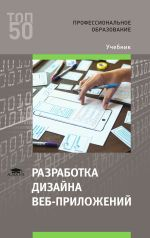 Разработка дизайна веб-приложений: учебник / Т. В. Мусаева, Е. В. Поколодина, М. А. Трифанов, Е. С. Хайбрахманова. — Москва : ИЦ «Академия», 2020. — 256 с. — (Профессиональное образование).
	
Рассмотрены вопросы, касающиеся создания и оформления веб-документа с помощью языка разметки гипертекста (HTML), каскадных таблиц стилей (CSS), языка программирования JavaScript, методы верстки макетов веб-документов. Освещены вопросы, касающиеся области компьютерной графики: методы и средства создания, обработки изображений с помощью современных и актуальных программных средств, пользующихся спросом у профессиональных веб-дизайнеров, язык программирования ActionScript. Описаны методы и средства создания качественного веб-интерфейса.
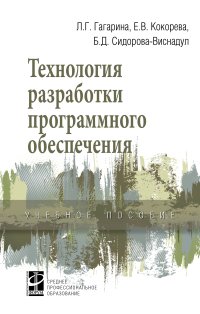 Гагарина Л. Г. Технология разработки программного обеспечения : учебное пособие / Л. Г. Гагарина, Е. В. Кокорева, Б. Д. Сидорова-Виснадул ; под ред. Л. Г. Гагариной. — Москва : ФОРУМ : ИНФРА-М, 2023. — 400 с. 

Рассматриваются основные понятия и определения, классификация программного обеспечения, этапы создания программного продукта в рамках жизненного цикла, освещается современное состояние технологий разработки программных продуктов. Изложены существующие подходы к оценке качества процессов создания программного обеспечения, произведены анализ требований и определение спецификаций программного обеспечения. Большое внимание уделено вопросам проектирования ПО, его надежности, коллективной разработки с помощью современных систем контроля версий. Теоретический материал сопровождается практикумом в виде лабораторных работ по изложенной тематике.
ПМ 02. 
РАЗРАБОТКА ДИЗАЙНА ВЕБ-ПРИЛОЖЕНИЙ
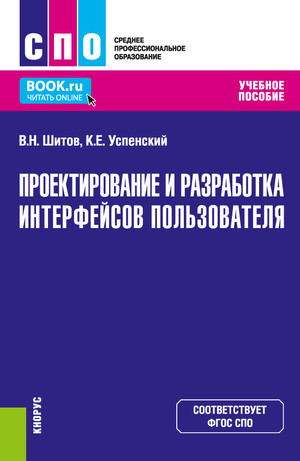 Шитов В. Н. Проектирование и разработка интерфейсов пользователя : учебное пособие / В. Н. Шитов, К. Е. Успенский.  — Москва : КноРус, 2023. — 294 с. — (Среднее профессиональное образование). 

Описаны методы эффективной работы по проектированию и разработке интерфейсов пользователя. Подробно описаны язык гипертекстовой разметки HTML, каскадные таблицы стилей (CSS), язык сценариев JavaScript, онлайн-редакторы Adobe Dreamweaver, Kompozer, система управления сайтами Joomla, вопросы размещения сайта на сервере и поддержки сайта, использование цвета в дизайне, юзабилити и др.
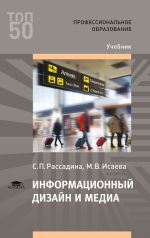 Рассадина С. П. Информационный дизайн и медиа: учебник / С. П. Рассадина, М. В. Исаева. — Москва: ИЦ «Академия», 2020. — 240 с.,[16] цв. вкл. — (Профессиональное образование). 

Учебник подготовлен в соответствии с требованиями Федерального государственного образовательного стандарта среднего профессионального образования по профессии «Графический дизайнер» (из списка ТОП-50). Учебное издание и предназначено для изучения профессионального модуля «Создание графических дизайн-макетов» (МДК.02.02 «Информационный дизайн и медиа»).Особенностью учебника является использование теоретического материала и анализа практических примеров макетов полиграфической продукции и мультимедиа, относящихся к области информационного дизайна.
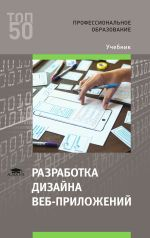 Разработка дизайна веб-приложений: учебник / Т. В. Мусаева, Е. В. Поколодина, М. А. Трифанов, Е. С. Хайбрахманова. — Москва : ИЦ «Академия», 2020. — 256 с. — (Профессиональное образование).
	
Рассмотрены вопросы, касающиеся создания и оформления веб-документа с помощью языка разметки гипертекста (HTML), каскадных таблиц стилей (CSS), языка программирования JavaScript, методы верстки макетов веб-документов. Освещены вопросы, касающиеся области компьютерной графики: методы и средства создания, обработки изображений с помощью современных и актуальных программных средств, пользующихся спросом у профессиональных веб-дизайнеров, язык программирования ActionScript. Описаны методы и средства создания качественного веб-интерфейса.
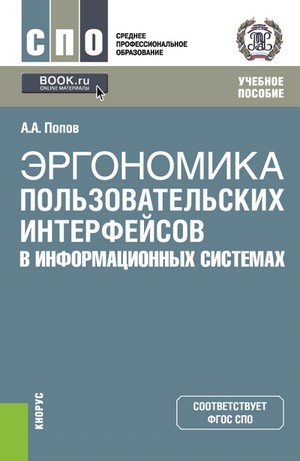 Попов А. А. Эргономика пользовательских интерфейсов в информационных системах : учебное пособие / А. А. Попов. — Москва : КноРус, 2023. — 304 с. — (Среднее профессиональное образование). 

Рассмотрены основные этапы разработки пользовательских интерфейсов, а также элементы управления, используемые для построения пользовательских интерфейсов — как «иконографичных» (для универсальной платформы Windows), так и «инфографичных» (с использованием интегрированной среды разработки Visual Studio.Net). Приведены способы достижения требуемых значений эргономических характеристик пользовательского интерфейса и способы организации эргономичного взаимодействия пользователя с программным приложением (с учетом возможности речевого и сенсорного взаимодействия).
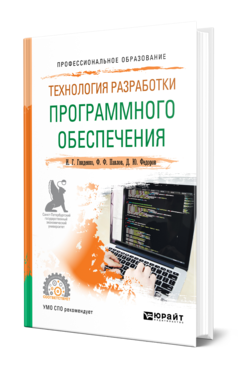 Гниденко И. Г.  Технология разработки программного обеспечения : учебное пособие для СПО / И. Г. Гниденко, Ф. Ф. Павлов, Д. Ю. Федоров. — Москва : Издательство Юрайт, 2023. — 235 с. — (Профессиональное образование).

Курс предлагает глубокое изложение основ современных технологий и методов программирования, соответствующее уровню знаний, необходимому для практической работы будущих специалистов в области информационных технологий. Удачным представляется рассмотрение двух языков программирования, которые в настоящее время широко используются при решении разнообразных прикладных задач - C и Python. На их примере рассматриваются различные парадигмы программирования: структурная, объектно-ориентированная и функциональная.
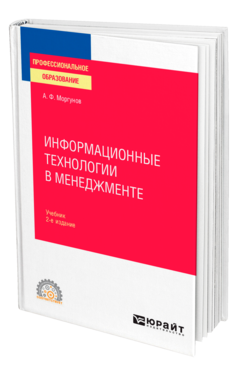 Моргунов А. Ф.  Информационные технологии в менеджменте : учебник для СПО / А. Ф. Моргунов. — 2-е изд., перераб. и доп. — Москва : Издательство Юрайт, 2023. — 310 с. — (Профессиональное образование). 

В учебнике рассматриваются вопросы использования корпоративных информационных систем для автоматизации управления бизнес-процессами компаний. Описаны стандарты MRP, MRP II, ERP, CSRP, ERP II, функциональность некоторых из представленных на российском рынке информационных систем: «1С:Управление производственным предприятием», Oracle E-Business Suite, Microsoft Dynamics AX, Infor ERP LN (BAAN). Студенты познакомятся с такими известными стандартами и интерфейсами интеграции информационных систем, как ODBC, OLE DB, ADO, XML, CORBA и COM. В учебник включен практический пример реализации одного из бизнес-процессов в информационной системе Microsoft Dynamics AX.
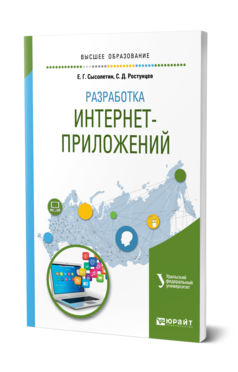 Сысолетин Е. Г.  Разработка интернет-приложений : учебное пособие для СПО / Е. Г. Сысолетин, С. Д. Ростунцев ; под научной редакцией Л. Г. Доросинского. — Москва : Издательство Юрайт, 2023. — 90 с. — (Профессиональное образование). 

В учебном пособии раскрывается тема основ проектирования интернет-приложения. В первой части пособия содержатся теоретические положения: вводная информация об интернете и способах взаимодействия с ней; технологии построения интернет-приложений; особенности создания клиентской и серверной части приложения; особенности проектирования интернет-приложений. Во второй части пособия приводятся методические указания выполнения практических заданий для бакалавров, обучающихся по направлению Информатика и вычислительная техника. Практическая часть состоит из пяти лабораторных работ, которые содержат задание и вспомогательную информацию для выполнения заданий.
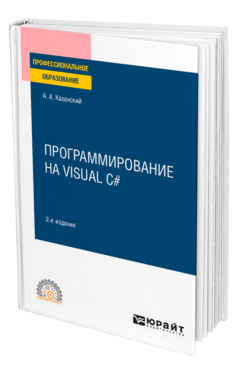 Казанский А. А.  Программирование на Visual C# : учебное пособие для СПО / А. А. Казанский. — 2-е изд., перераб. и доп. — Москва : Издательство Юрайт, 2023. — 192 с. — (Профессиональное образование). 

Книга предназначена для изучения программирования и создания приложений для Windows на языке Microsoft Visual C#. Этот язык является полностью объектно-ориентированным и встроен в пакет Visual Studio, который представляет собой интегрированные средства визуального проектирования на платформе .NET Framework. Изложение материала построено таким образом, чтобы сделать доступным его изучение как тем, у кого есть только начальные представления о программировании, так и тем, кто имеет опыт написания программ. Для этой цели после теоретических сведений представлен лабораторный практикум по ключевым темам программирования на Visual C#. По каждой теме рассматриваются задачи и их подробные решения. Рассмотрена также технология работы с графическим интерфейсом.
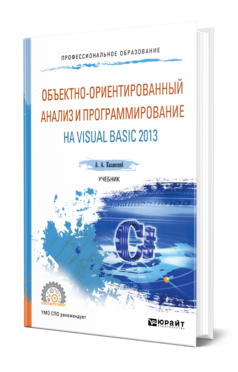 Казанский А. А.  Объектно-ориентированный анализ и программирование на Visual Basic 2013 : учебник для СПО / А. А. Казанский. — Москва : Издательство Юрайт, 2023. — 290 с. — (Профессиональное образование). 

Книга предназначена для изучения программирования на одном из самых современных языков Visual Basic 2013. Этот язык создан для программирования в Windows и вместе со средой разработки IDE Microsoft Visual Studio 2013 позволяет разрабатывать эффективные приложения, имеющие удобный графический интерфейс для решения прикладных задач. Эта книга вместе с работой автора «Программирование на Visual C# 2013» помогает освоить принципы объектно-ориентированного программирования. Она также является учебником для проведения аудиторных занятий и для самостоятельного обучения. Главный акцент при этом сделан не на формальные определения основных терминов, а на их программные реализации. Материал излагается последовательно, очень доступно и снабжен большим количеством программ на Visual Basic 2013.
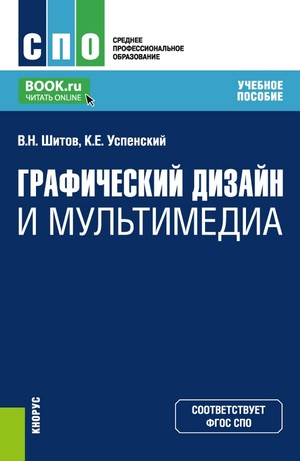 Шитов В. Н. Графический дизайн и мультимедиа : учебное пособие / В. Н. Шитов, К. Е. Успенский. — Москва : КноРус, 2023. — 331 с. — (Среднее профессиональное образование). 

Представлены методы эффективной работы с графическим дизайном и мультимедиа. Описаны виды графики, в том числе объемная, работа со слоями, каналами, фильтрами; изложены правила выделения отдельных объектов и пикселей; даны основы работы с рисующими инструментами. Подробно проанализированы приемы создания и обработки простого и художественного текстов, изображений, эффектов, которые можно применить на веб-страницах. Рассмотрены типы шрифтов и применяемые в них обозначения.
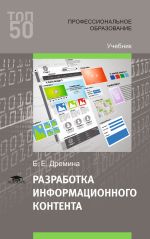 Дремина Е. Е. Разработка информационного контента: учебник / Е. Е. Дремина. — Москва : ИЦ «Академия», 2020. — 256 с. — (Профессиональное образование). 

Изложены требования, предъявляемые к различным типам информационных ресурсов: допечатная документация, техническое задание, реферат, целью которых является представление информации в сети Интернет. Рассмотрена методика выполнения различных проектов и их реализация через выполнение индивидуальных заданий. Теоретический материал проиллюстрирован наглядными примерами, позволяющими самостоятельно приобрести навыки работы с программными комплексами при разработке информационного контента. После каждой главы даны контрольные вопросы.
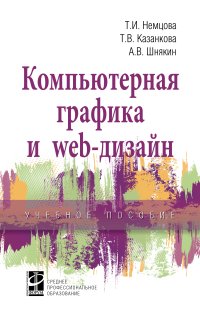 Немцова Т. И. Компьютерная графика и web-дизайн : учебное пособие / Т. И. Немцова, Т. В. Казанкова, А. В. Шнякин ; под ред. Л. Г. Гагариной. — Москва : ФОРУМ : ИНФРА-М, 2022. — 400 с. — (Среднее профессиональное образование). 

Книга знакомит с работой в следующих программах: Adobe Photoshop CS5, Adobe Flash CS5, а также c созданием web-страниц с помощью программы Блокнот. Предложен теоретический и практический материал. В теоретической части рассматриваются различные аспекты компьютерного дизайна и современные подходы к созданию web-страниц. В практической части описываются основные приемы работы в изучаемой программной среде и задания с подробными инструкциями по выполнению. Дополнительные материалы, иллюстрирующие теоретическую часть учебника, и материалы, необходимые для выполнения практических заданий, представлены в электронно-библиотечной системе Znanium.com.
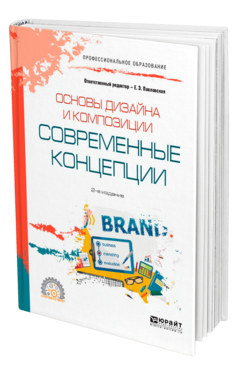 Павловская  Е. О. Основы дизайна и композиции : современные концепции : учебное пособие для СПО / Е. Э. Павловская [и др.]; ответственный редактор Е. Э. Павловская. — 2-е изд., перераб. и доп. — Москва : Юрайт, 2023. — 119 с. — (Профессиональное образование).

В настоящем учебном пособии представлены авторские концепции, отражающие актуальные тенденции и перспективы развития современного графического дизайна и сферы управления визуальными коммуникациями и мультимедиа. Освещаются реалии российского рынка графического дизайна, затрагиваются вопросы, связанные с пониманием глубинных смыслов происходящего в обществе и профессии, рассматриваются новые технологии создания визуальных, медийных и графических продуктов. В пособии предлагаются принципиально новые, оригинальные подходы к организации образовательного процесса, что поможет будущему специалисту успешно взаимодействовать в динамичной профессиональной среде.
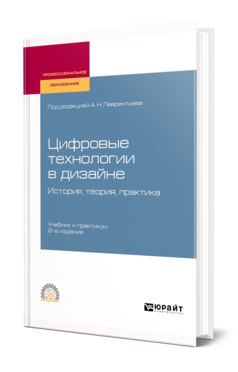 Цифровые технологии в дизайне. История, теория, практика : учебник и практикум для СПО / А. Н. Лаврентьев [и др.] ; под редакцией А. Н. Лаврентьева. — 2-е изд., испр. и доп. — Москва : Издательство Юрайт, 2023. — 208 с. — (Профессиональное образование). 

В издании рассматриваются особенности использования цифровых технологий в искусстве и дизайне. Автор затрагивает проблемы проектно-художественного творчества, характеризует средства выразительности и жанровые особенности цифрового искусства, основы композиции экранного пространства. Отдельные главы посвящены электронной периодике в городской среде и виртуальному пространству видеопроекций. Каждая глава сопровождается вопросами и заданиями для самоконтроля. Соответствует актуальным требованиям Федерального государственного образовательного стандарта среднего профессионального образования и профессиональным требованиям.
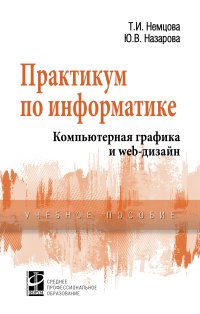 Немцова Т. И. Практикум по информатике. Компьютерная графика и web- дизайн : учебное пособие / Т. И. Немцова, Ю. В. Назарова ; под ред. Л. Г. Гагариной. — Москва : ИД «ФОРУМ»: ИНФРА-М, 2023. — 288 с. — (Среднее профессиональное образование).

Практикум по информатике посвящен работе с компьютерной графикой, включая создание анимации, а также основам web-дизайна. Практикум знакомит с работой со следующими программами: Adobe Photoshop CS2, CorelDRAW 13, Macromedia Flash 8 и Macromedia Dreamweaver 8. В теоретической части рассматриваются различные аспекты компьютерного дизайна. В практической части описываются основные приемы работы в изучаемой программной среде. Материалы, находящиеся в электронном виде, иллюстрируют теоретическую часть практикума и содержат задания с подробными инструкциями по их выполнению.
ПМ.03 ПРОЕКТИРОВАНИЕ, РАЗРАБОТКА И ОПТИМИЗАЦИЯ 
ВЕБ-ПРИЛОЖЕНИЙ
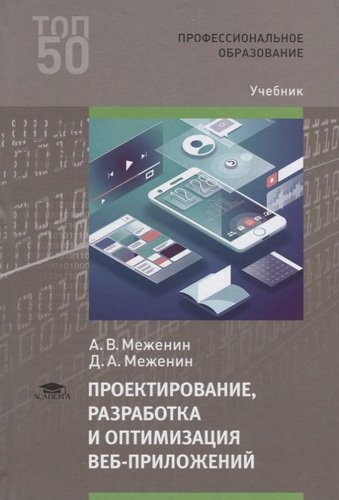 Меженин А. В. Проектирование, разработка и оптимизация веб-приложений: учебник / А. В. Меженин, Д. А. Меженин. — Москва : ИЦ «Академия», 2020. — 272 с. — (Профессиональное образование). 

Рассмотрены вопросы создания современных веб-приложений с использованием клиентских и серверных технологий. Приведены основные сведения о клиентских технологиях: язык HTML, каскадные таблицы стилей (CSS), язык JavaScript. Особое внимание уделено современной технологии Ajax. Описаны технологии создания сетевых приложений, выполняемых на стороне сервера. Даются основы языка PHP, необходимые для выполнения практических упражнений. Рассмотрены вопросы поисковой оптимизации веб-приложений и продвижения сайтов в Интернете. Особое внимание уделено вопросам обеспечения безопасности веб-приложений. Даны общие сведения об основных принципах построения безопасных сайтов.
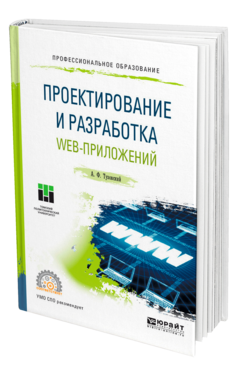 Тузовский А. Ф.  Проектирование и разработка web-приложений : учебное пособие для СПО / А. Ф. Тузовский. — Москва : Издательство Юрайт, 2023. — 218 с. — (Профессиональное образование). 

В пособии рассматриваются современные интернет-технологии и их использование для создания web-приложений. Поясняются основные понятия и стандарты сети Интернет и реализованной на ее основе web-сети (World Wide Web), состав программного обеспечения данной сети, логика работы web-приложений, основные подходы и технологии их разработки. В качестве примера подходов к разработке web-приложений рассматриваются технологии ASP.Net Web Forms и MVC. В заключительной главе пособия поясняются современные методы проектирования web-приложений и рекомендации по реализации их различных уровней.
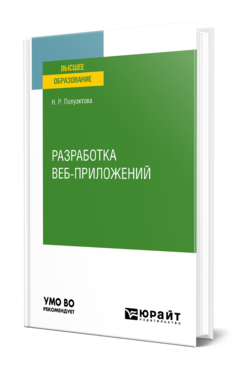 Полуэктова Н. Р.  Разработка веб-приложений : учебное пособие для СПО / Н. Р. Полуэктова. — Москва : Издательство Юрайт, 2023. — 204 с. 

Курс содержит теоретический материал и комплект практических работ, позволяющих изучить современные подходы, технологии и инструменты, используемые при разработке web-приложений. Среди них: принципы организации сети Интернет; базовый язык разметки web-страниц HTML, технологии описания стилей этих страниц СSS; технологии браузерного программирования на основе языка JavaScript, современные средства адаптивной верстки сайтов; основные принципы, технологии и инструментальные средства серверной обработки запросов и хранения информации web-приложений. В курсе рассмотрены возможности библиотек программ и фреймворков описанных языков программирования, а также кратко излагаются основы применения CMS-систем.
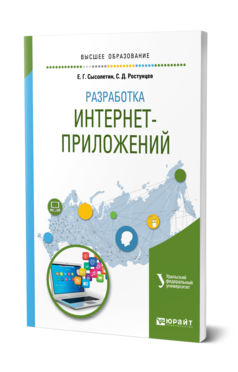 Сысолетин Е. Г.  Разработка интернет-приложений : учебное пособие для вузов / Е. Г. Сысолетин, С. Д. Ростунцев ; под научной редакцией Л. Г. Доросинского. — Москва : Издательство Юрайт, 2022. — 90 с. 

В учебном пособии раскрывается тема основ проектирования интернет-приложения. В первой части пособия содержатся теоретические положения: вводная информация об интернете и способах взаимодействия с ней; технологии построения интернет-приложений; особенности создания клиентской и серверной части приложения; особенности проектирования интернет-приложений. Во второй части пособия приводятся методические указания выполнения практических заданий для бакалавров, обучающихся по направлению Информатика и вычислительная техника. Практическая часть состоит из пяти лабораторных работ, которые содержат задание и вспомогательную информацию для выполнения заданий.
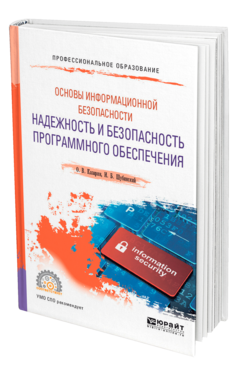 Казарин О. В.  Основы информационной безопасности: надежность и безопасность программного обеспечения : учебное пособие для СПО / О. В. Казарин, И. Б. Шубинский. — Москва : Издательство Юрайт, 2023. — 342 с. — (Профессиональное образование).

В учебном пособии изложены теоретические и практические основы создания надежного и безопасного программного обеспечения информационных систем. Приведены правила, этапы и технологии построения надежного программного обеспечения. Рассмотрены требования к функциональной надежности и архитектуре программного обеспечения критически важных систем, методы защиты программного обеспечения от вредоносных программ, методы обеспечения безопасности программ, реализуемые на этапах испытания программных комплексов, методы и средства тестирования и защиты программ от исследования недобросовестными конкурентами и злоумышленниками.
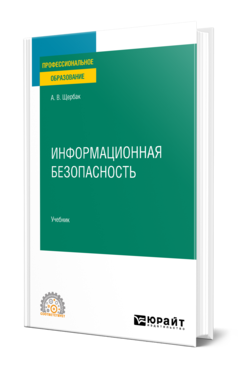 Щербак А. В.  Информационная безопасность : учебник для СПО / А. В. Щербак. — Москва : Издательство Юрайт, 2023. — 259 с. — (Профессиональное образование). 

Рассмотрены основные понятия информационной безопасности, проанализированы существующие угрозы, большое внимание уделено проблемам безопасности интернет-протоколов. Описана методика построения системы безопасности. Проанализированы модели безопасности и методы аутентификации, освещены основные вопросы криптографии, рассмотрено обеспечение безопасности сетей, а также мобильной и беспроводной связи. В сжатом виде приведены сведения о методах инженерно-технической защиты информации и правовые аспекты информационной безопасности.
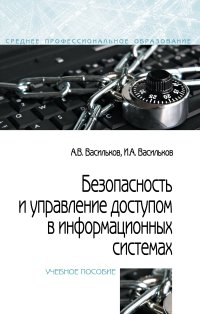 Васильков А. В. Безопасность и управление доступом в информационных системах : учебное пособие / А. В. Васильков, И. А. Васильков. — Москва : ФОРУМ : ИНФРА-М, 2022. — 368 с. — (Среднее профессиональное образование). 

В пособии предложены для изучения подходы, базовая концепция, принципы построения систем безопасности и оценки уровня безопасности информации в информационных системах, сетях и автоматизированных системах управления. С этих позиций рассматриваются информация и условия ее обработки в информационных системах: потенциальные угрозы, возможные каналы несанкционированного доступа, методы, средства и системы управления в условиях обеспечения безопасности. Цель учебного пособия — показать будущему специалисту возможность создания системы безопасности информации с гарантированными характеристиками, качеством и оптимальными затратами.